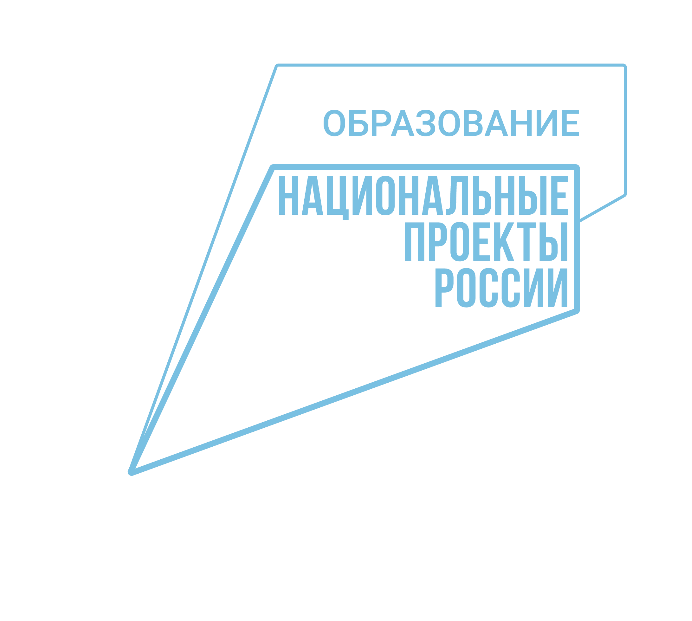 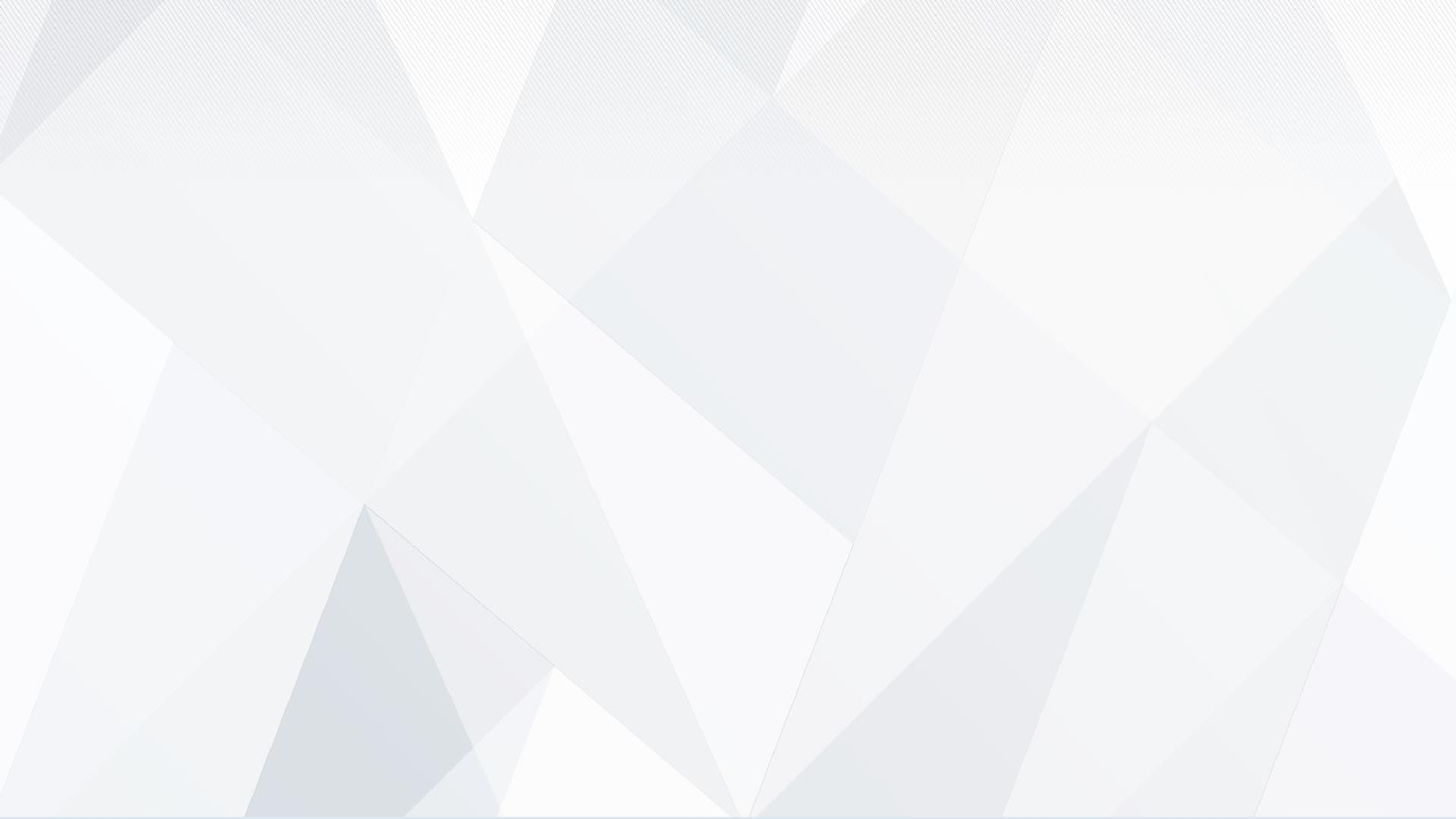 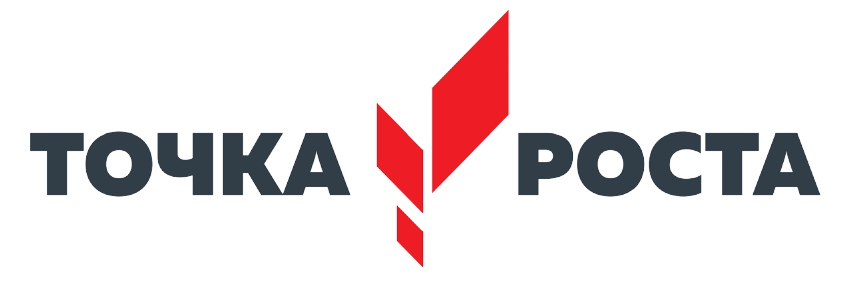 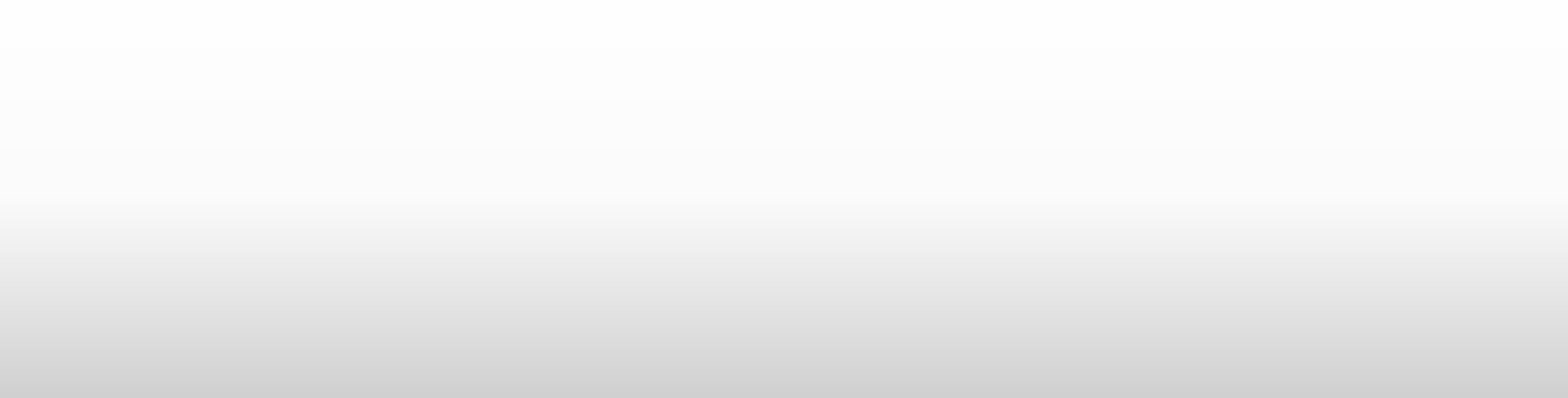 Организация образовательной деятельности в центре образования
естественно-научной и технологической
направленностей «Точка роста»
в МБОУ  СЕМЯЧКОВСКАЯ  СОШ
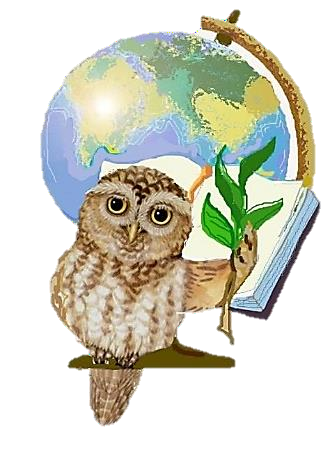 Трубчевский р-н, с.Семячки, 
 ул. Садовая, д. 9
 Телефон: 8(48352)-33-38
  semjchki—chkola@mail.ru
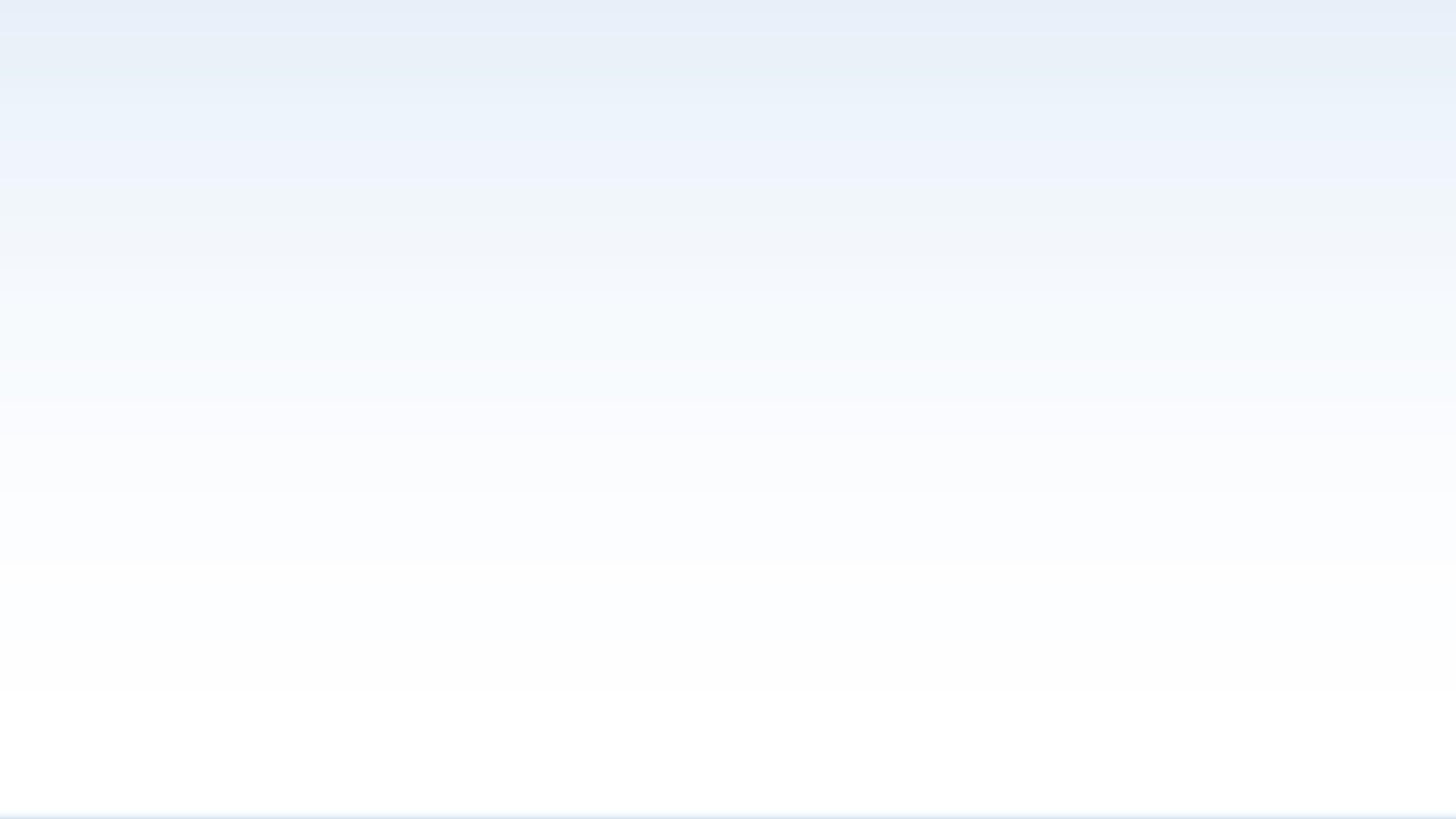 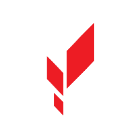 Открытие центра естественно-научной и технологической направленностей «Точка роста»
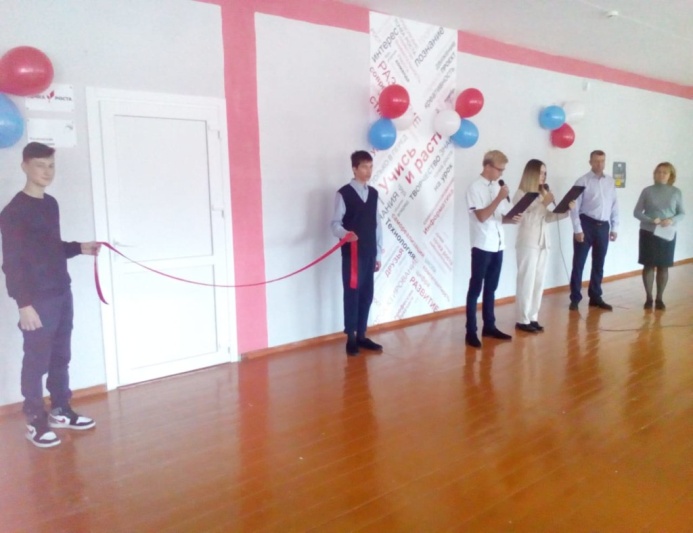 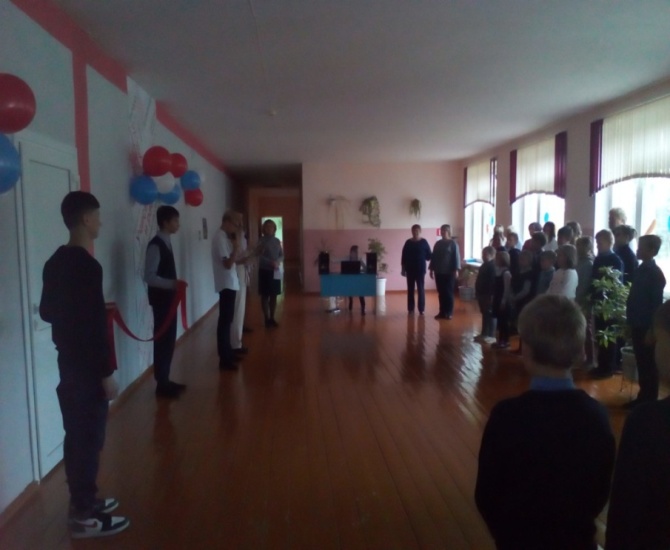 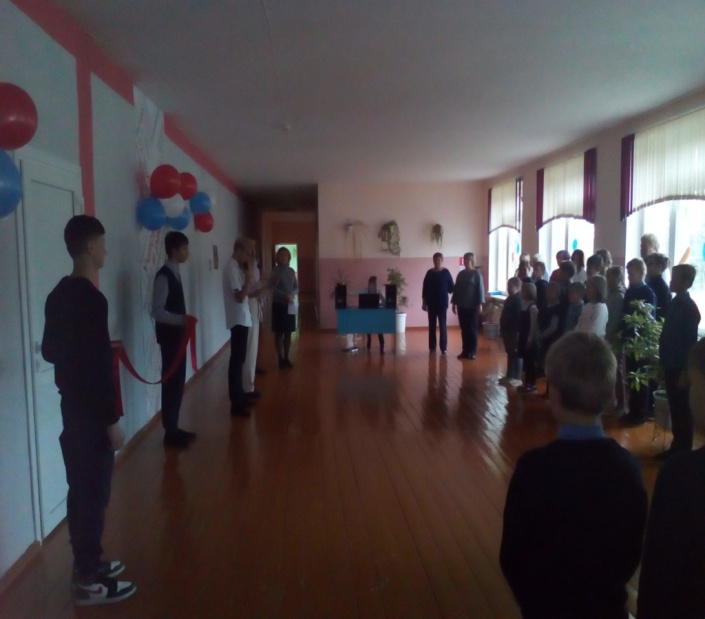 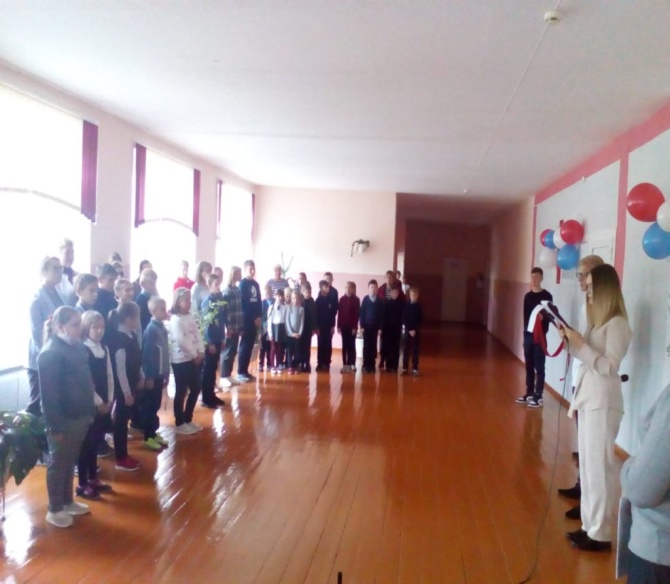 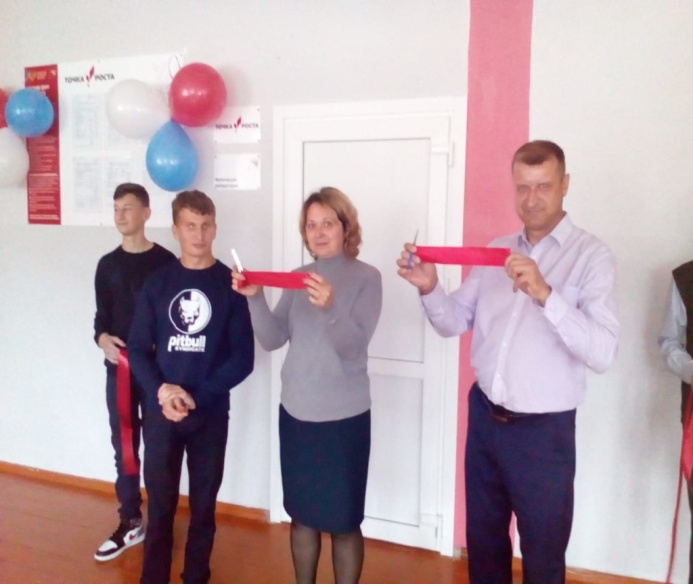 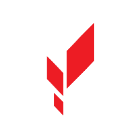 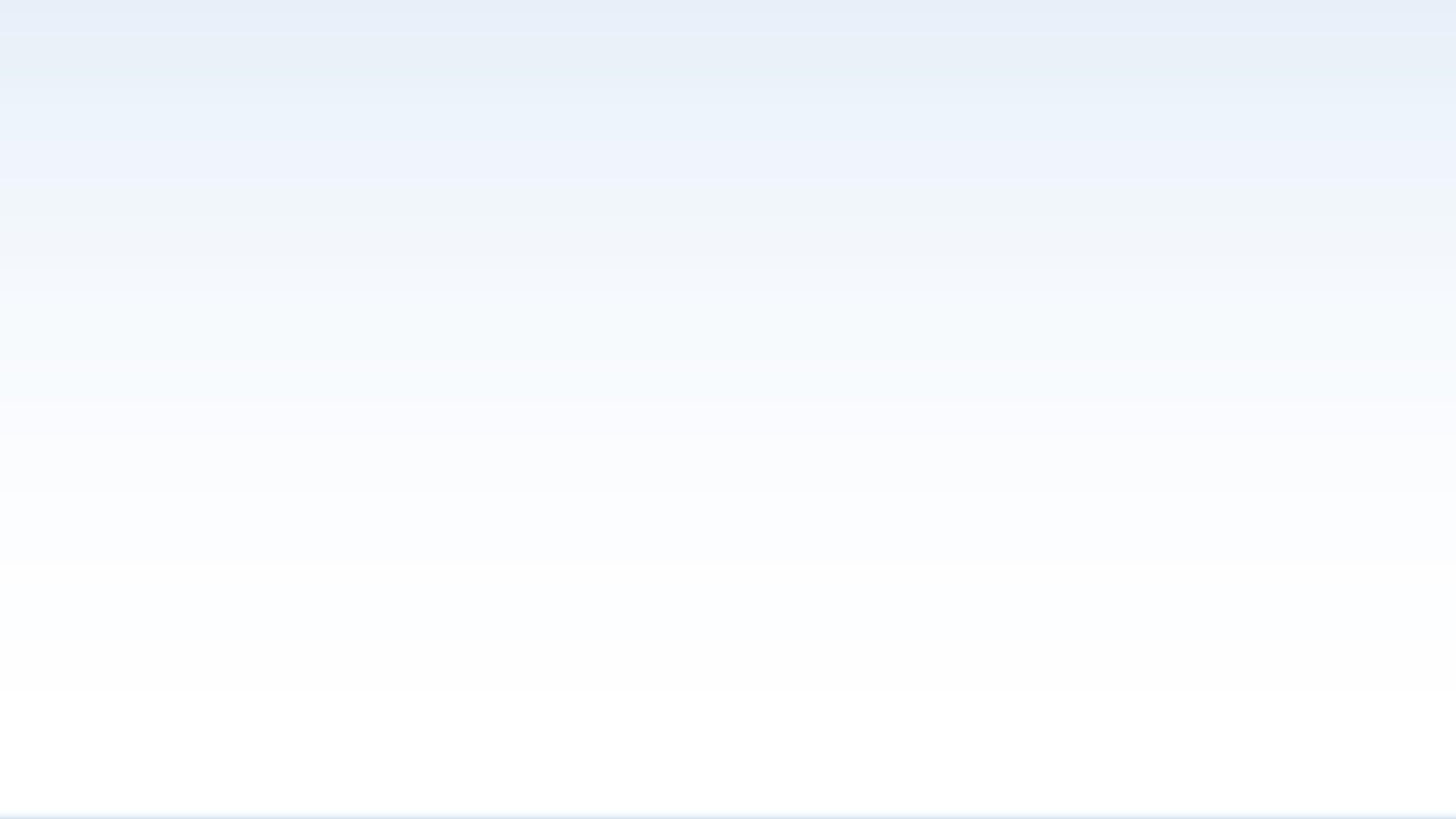 Организация образовательного пространства центра «Точка роста»
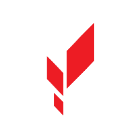 Центр обеспечен современным оборудованием для реализации основных и дополнительных  общеобразовательных общеразвивающих программ, созданы рабочие зоны по предметным областям.
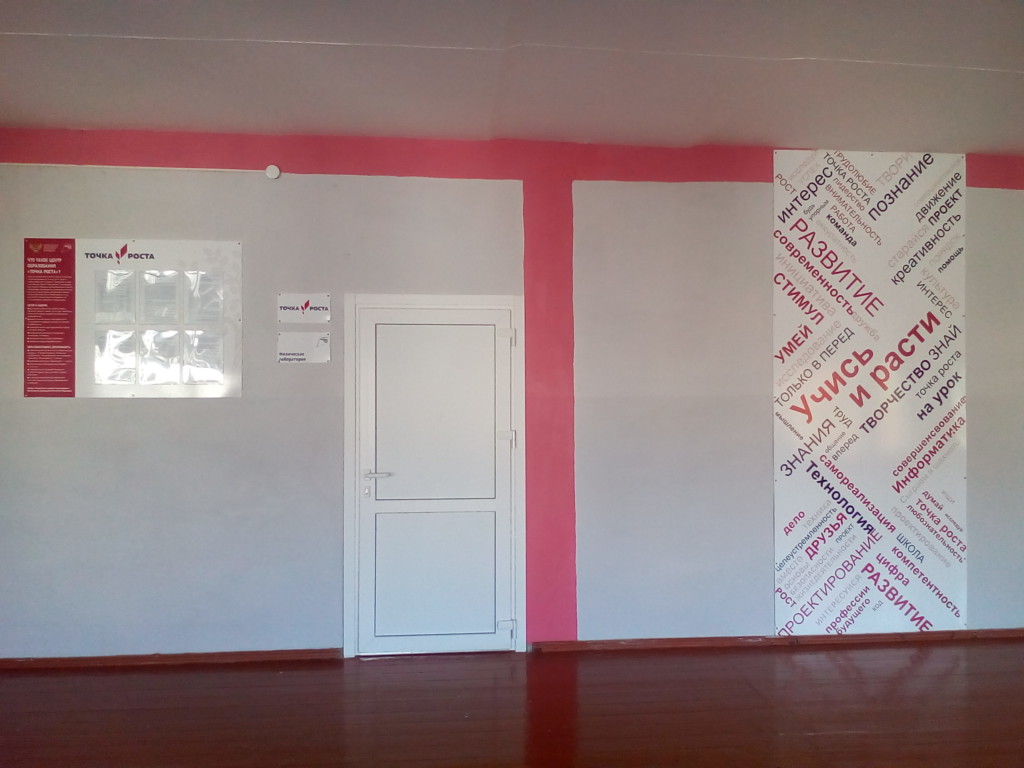 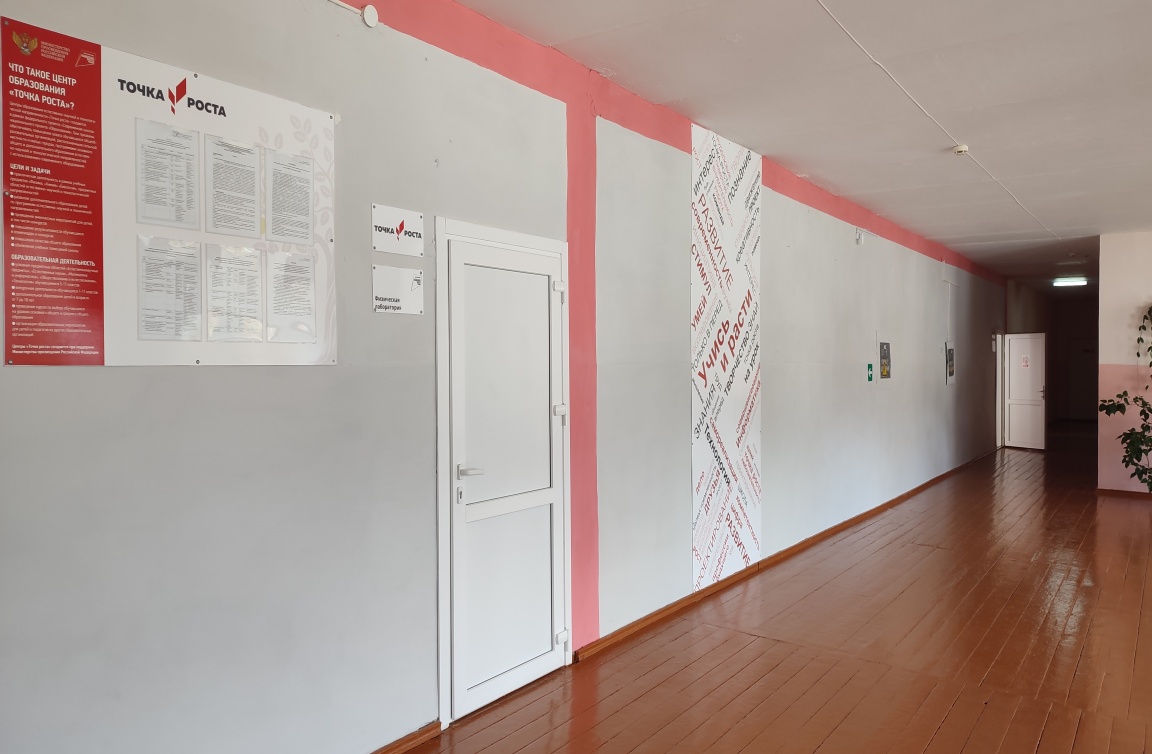 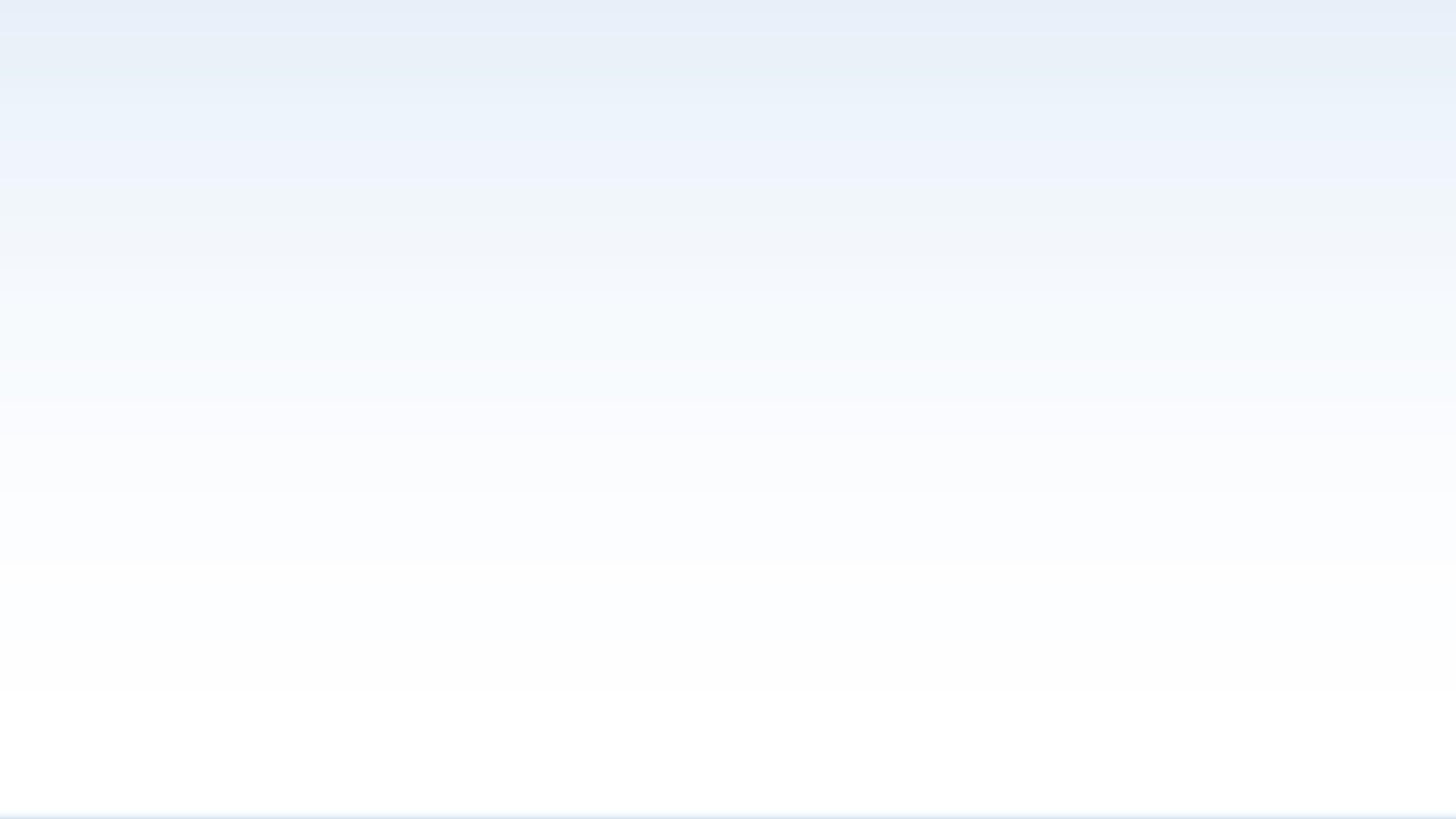 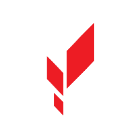 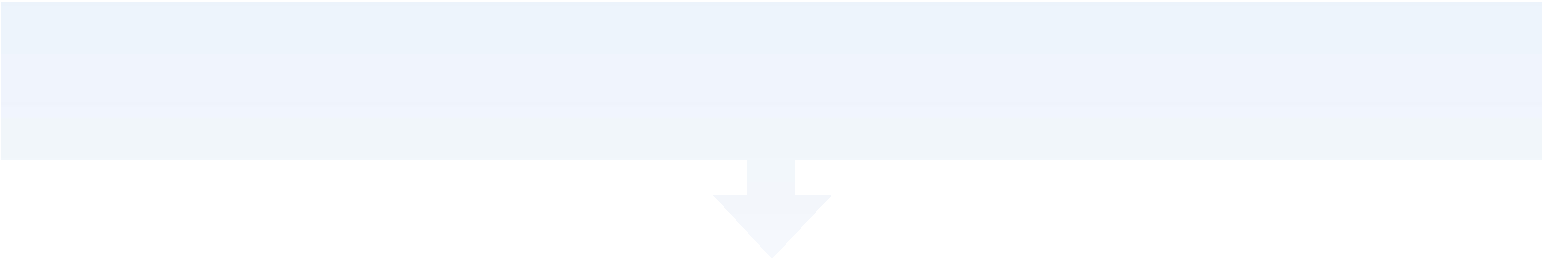 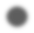 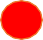 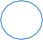 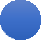 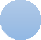 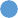 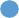 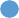 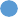 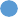 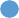 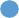 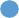 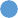 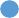 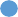 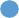 Организация образовательного пространства центра 
«Точка роста»
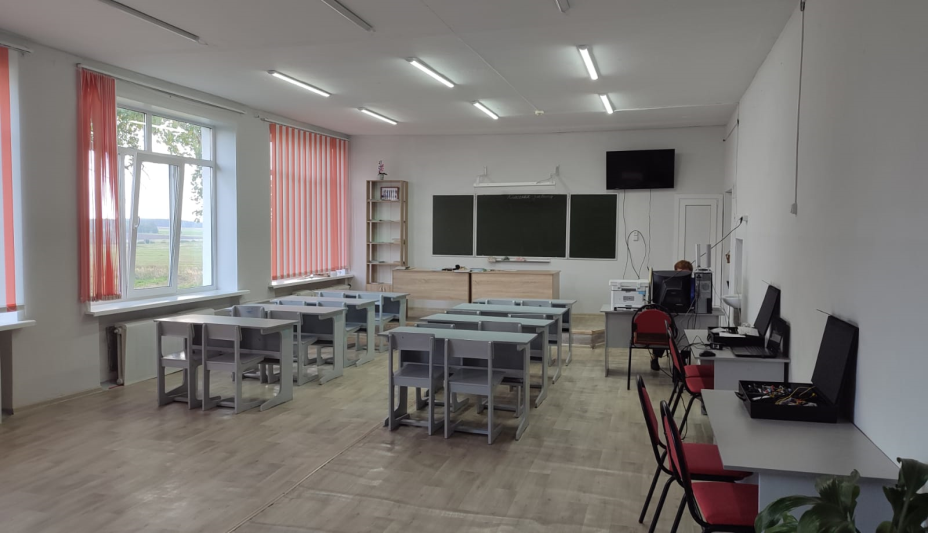 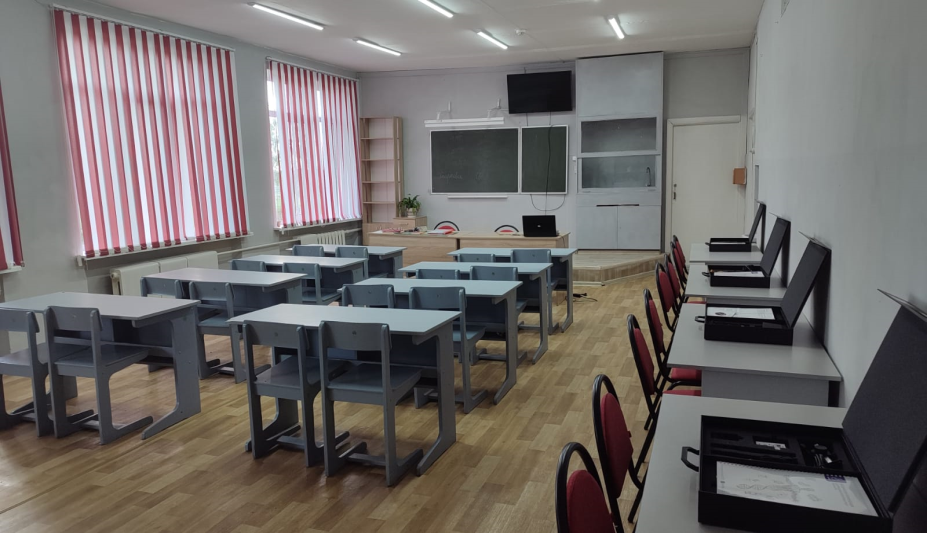 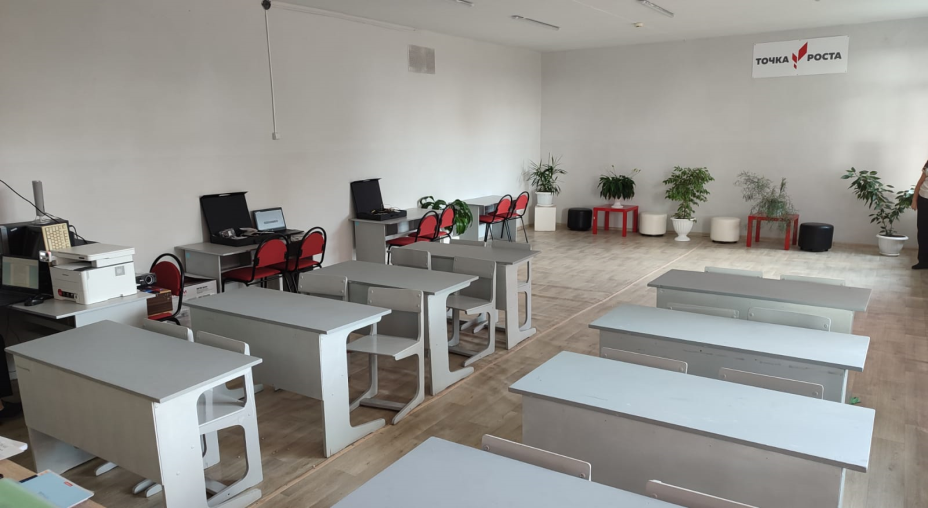 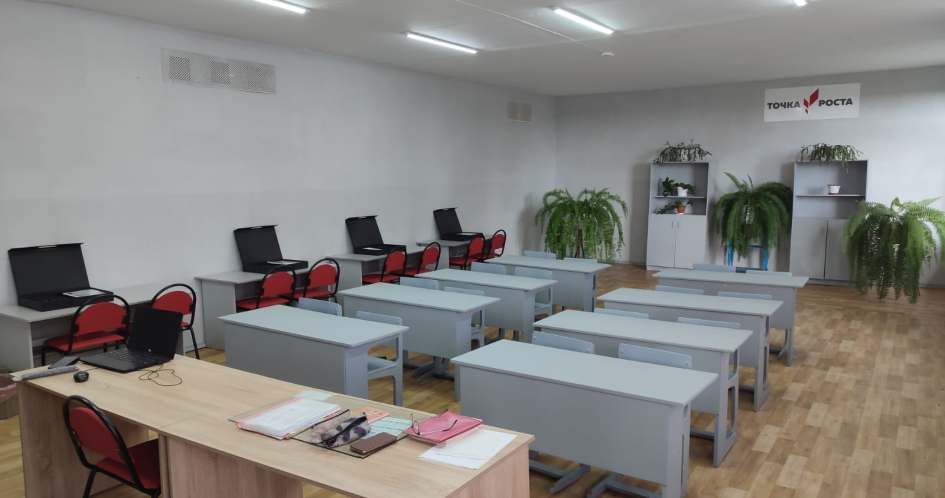 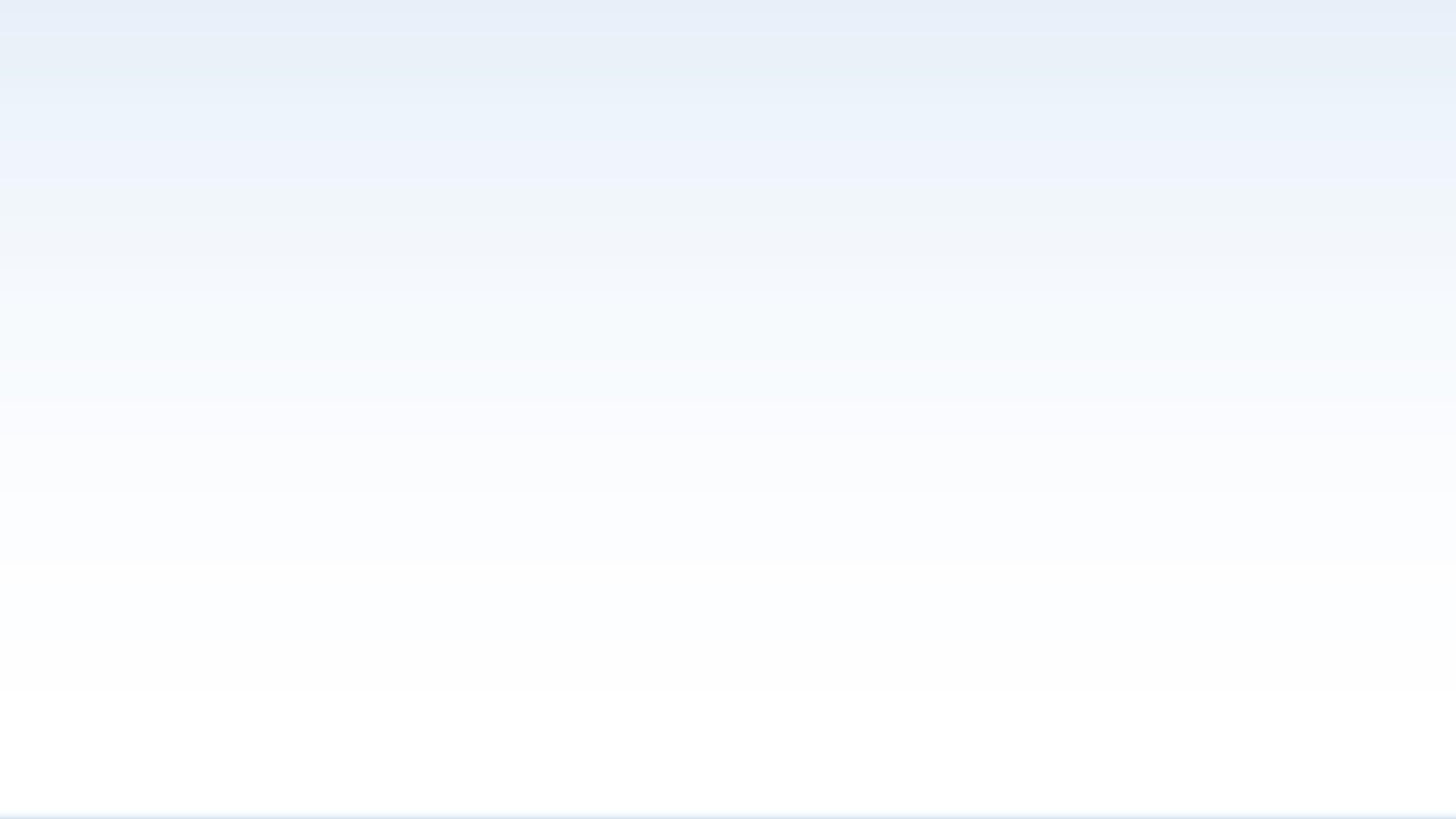 Средства обучения и воспитания, оборудование для реализации 
программ  центра «Точка роста»
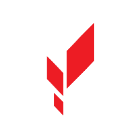 Оборудование
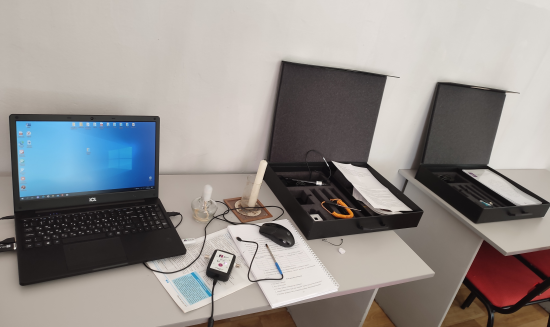 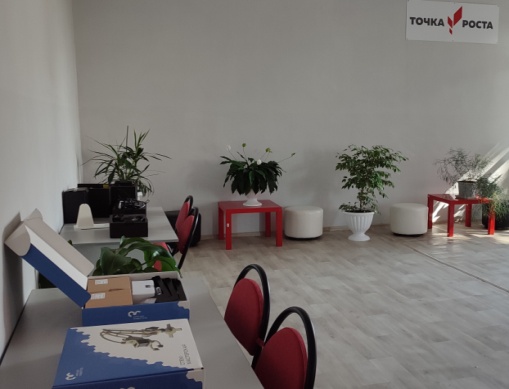 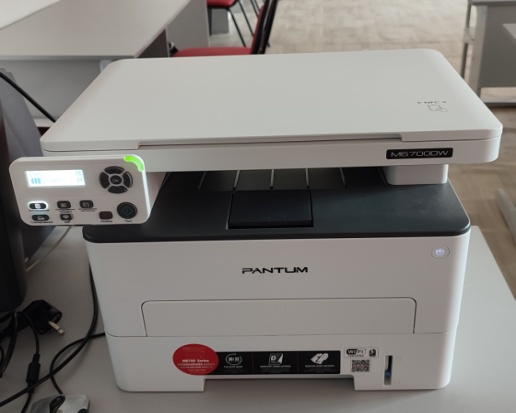 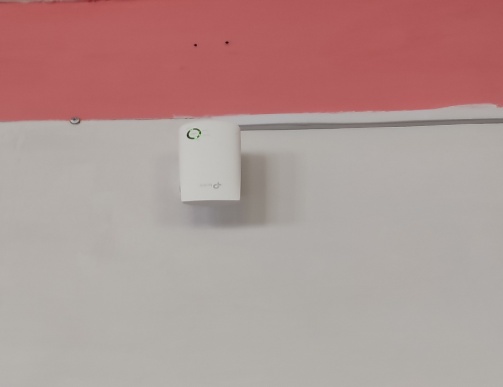 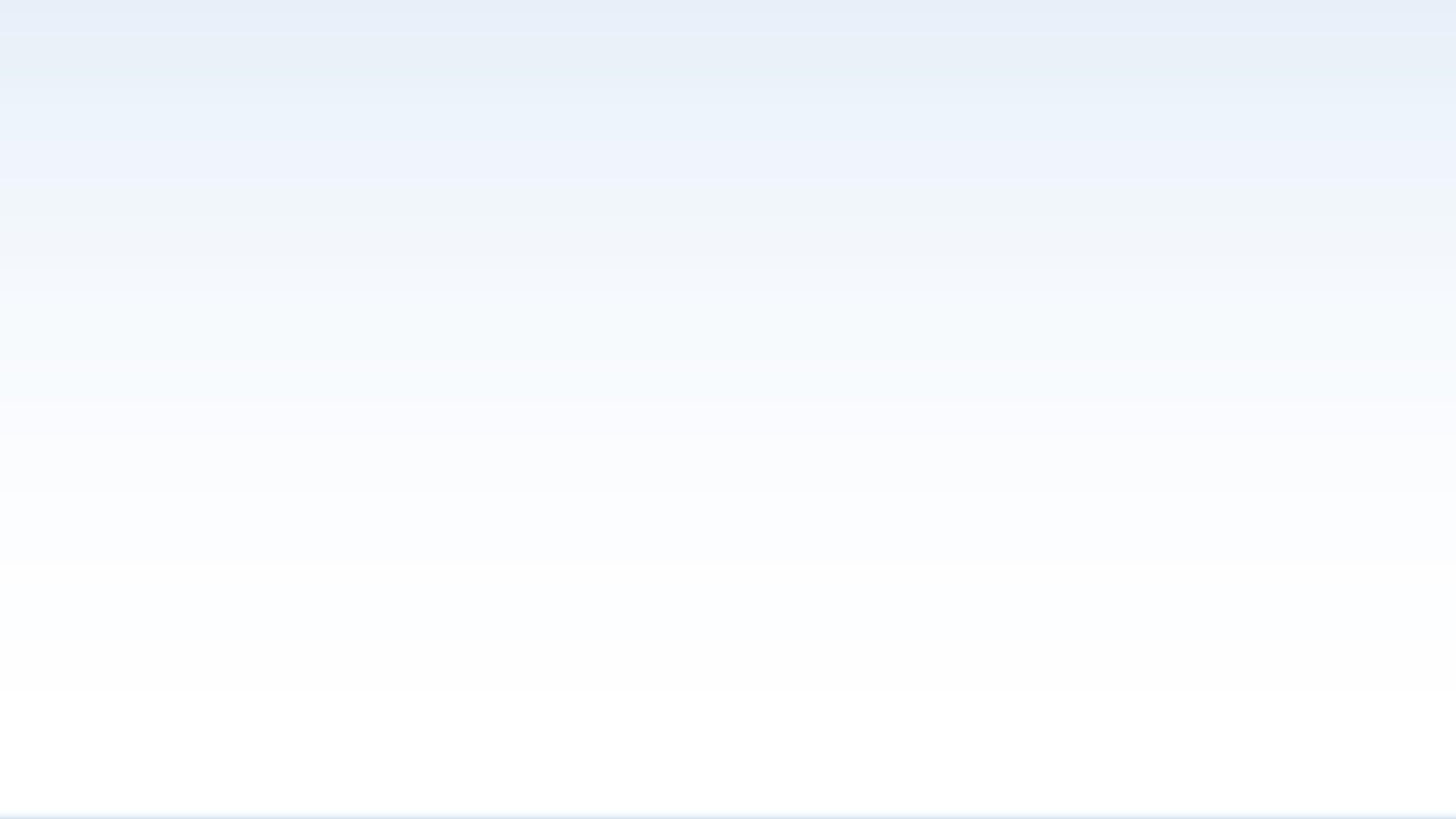 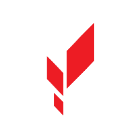 Кадровый состав Центра образования «Точка роста»
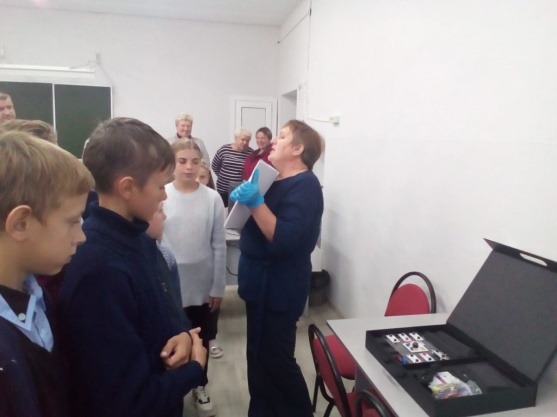 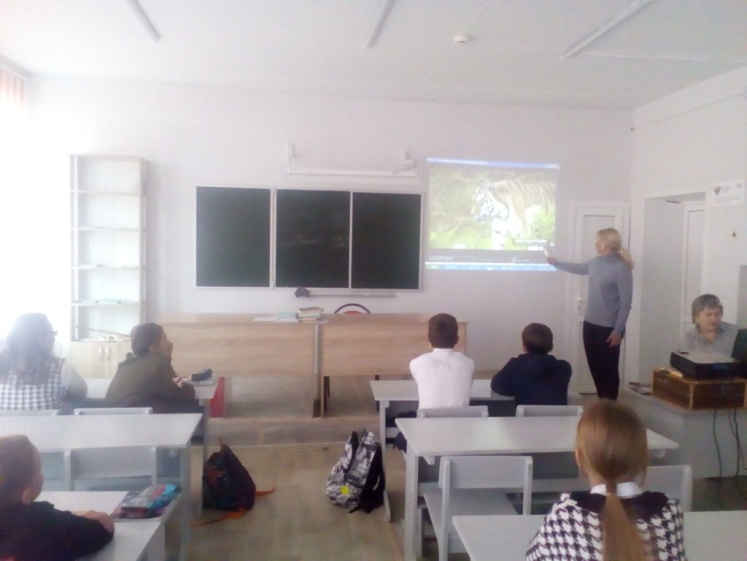 Ященкова Валентина Павловна
Нефёдова Светлана Борисовна
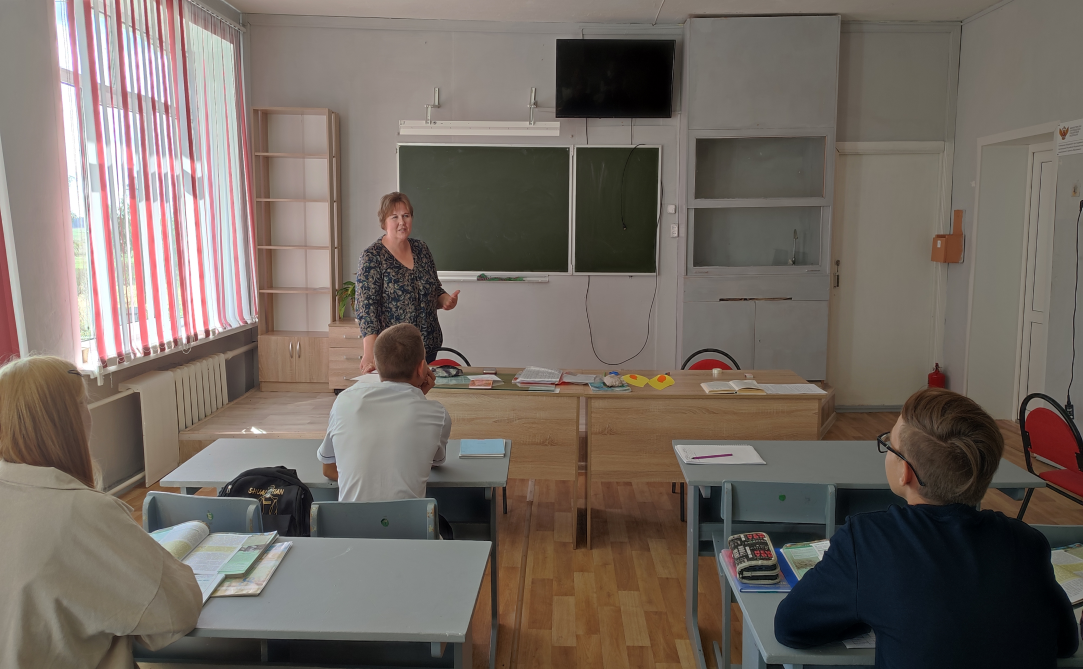 Кудинова Татьяна Михайловна
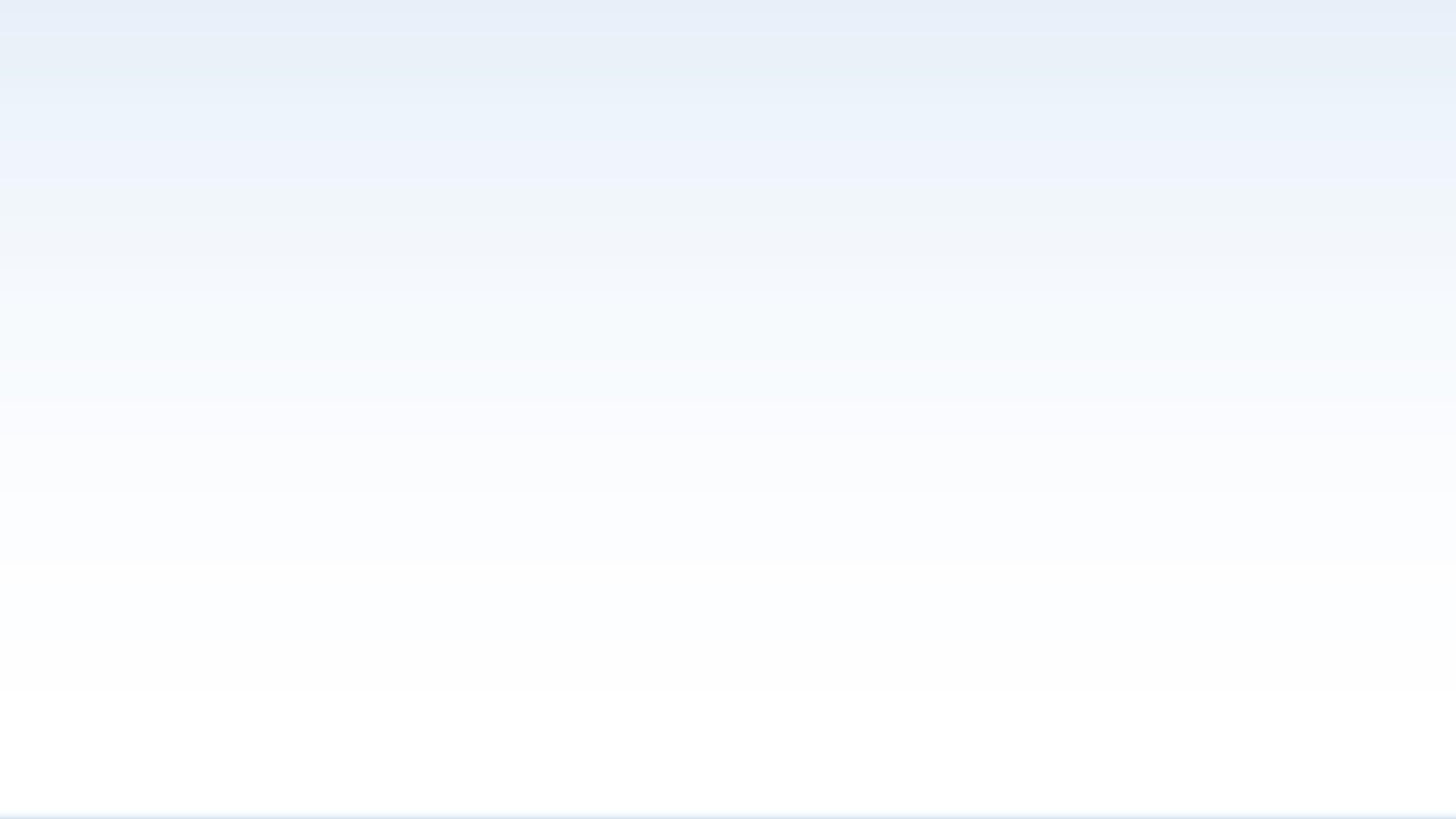 Повышение уровня профессионализма педагогов центра «Точка роста»
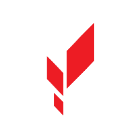 Для обеспечения доступности освоения обучающими основных и дополнительных общеобразовательных общеразвивающих программ педагоги центра обучались на курсах методике преподавания предмета в условиях лаборатории и использования современного учебного оборудования центра «Точка роста» в школе. Повышали уровень профессионализма, обучаясь на семинарах, вебинарах. Доля педагогических работников центра «Точка роста», прошедших повышение квалификации составляет 100%.
          Развитие профессионального мастерства педагогов центра «Точка роста» проходят через обобщение и распространение педагогического опыта через мастер- классы, открытые занятия, семинары, форумы, публикации  на различных уровнях.
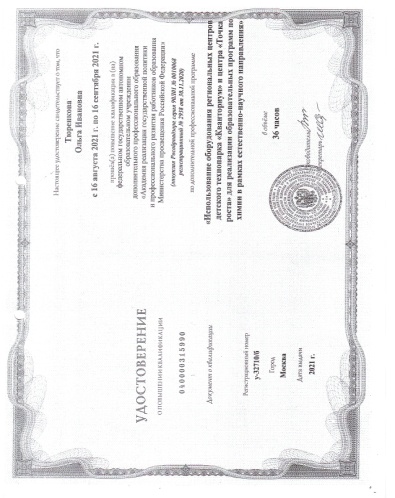 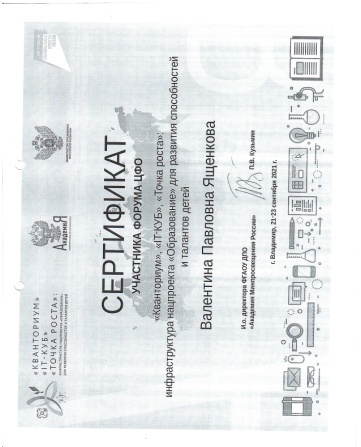 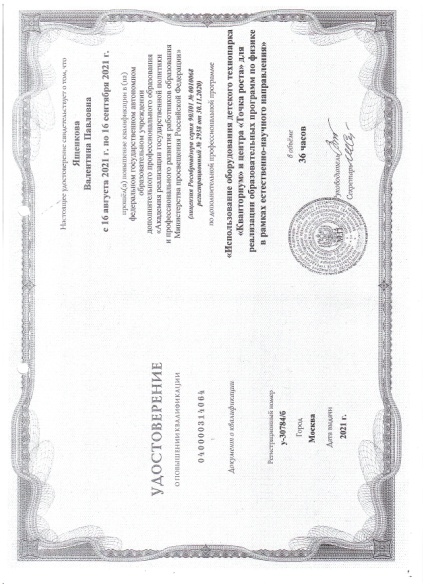 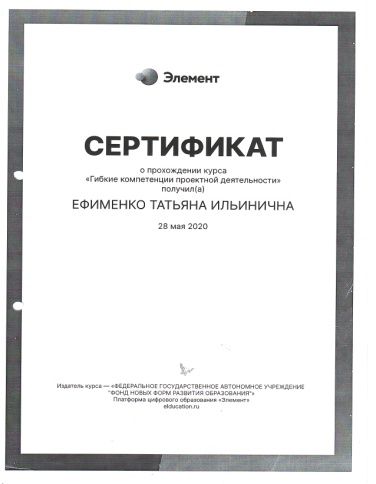 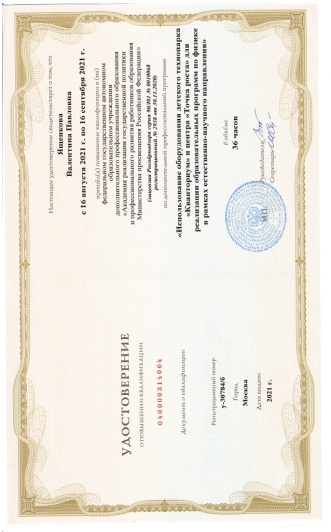 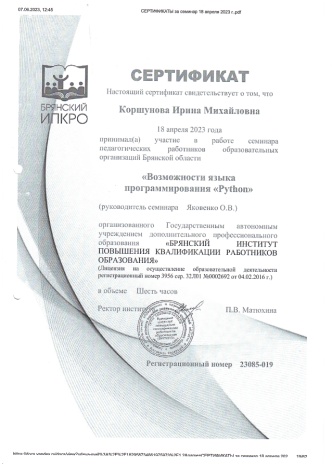 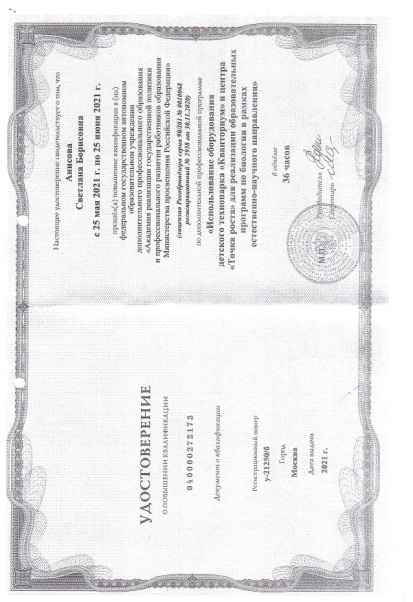 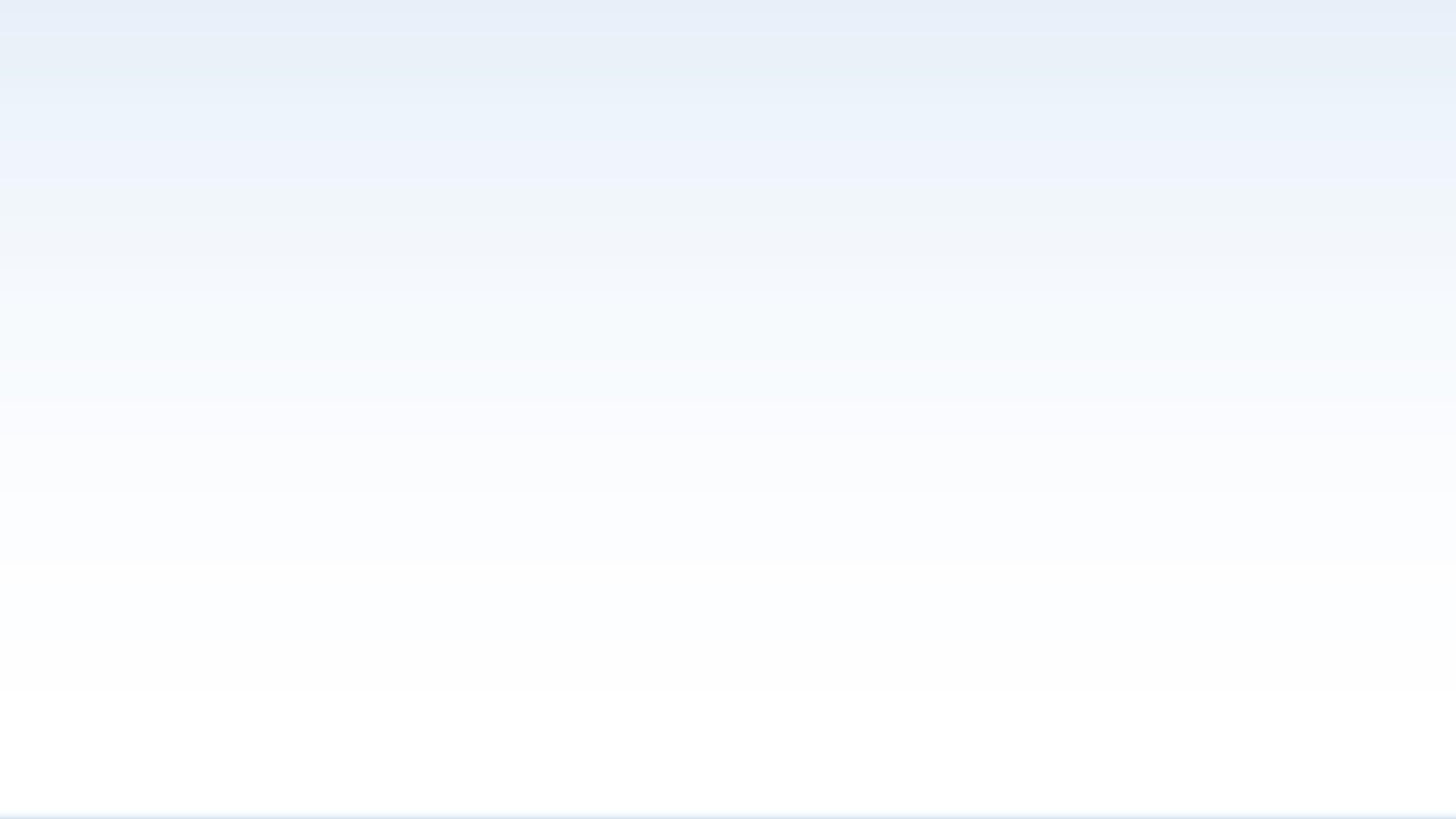 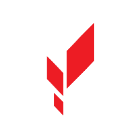 Организация деятельности центра «Точка роста»
Формы организации деятельности 
с применением оборудования центра «Точка роста»

  занятия учителей-предметников в соответствии с графиком занятости кабинетов центра  «Точка роста»;  
                               






   проведение лабораторных, практических работ, научных опытов;
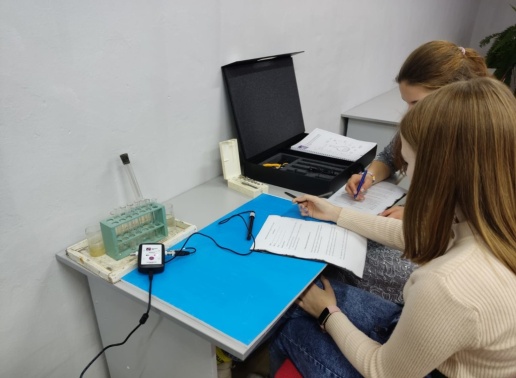 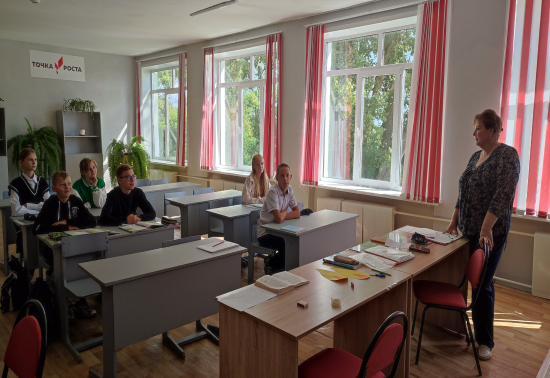 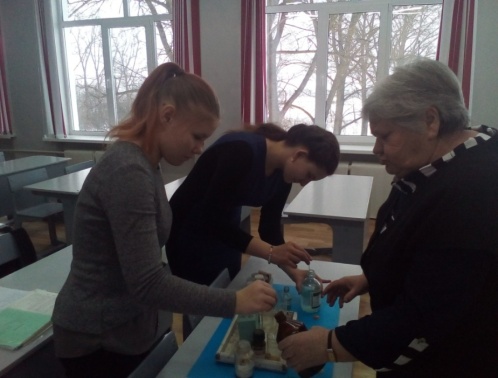 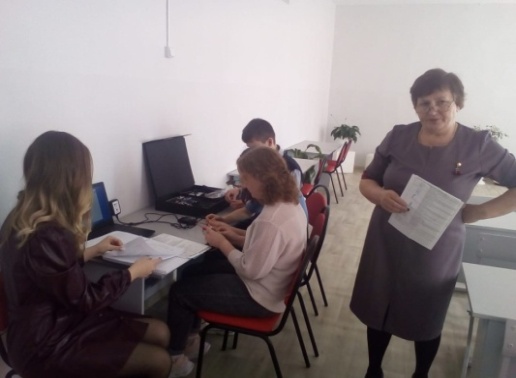 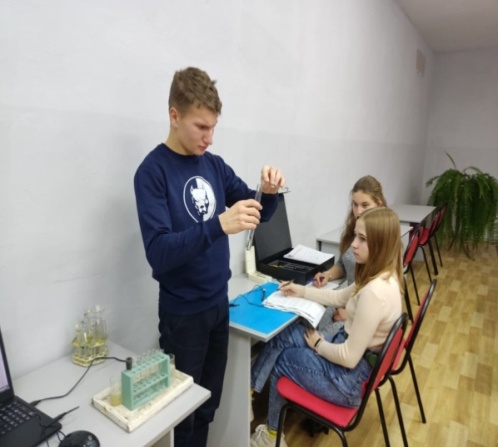 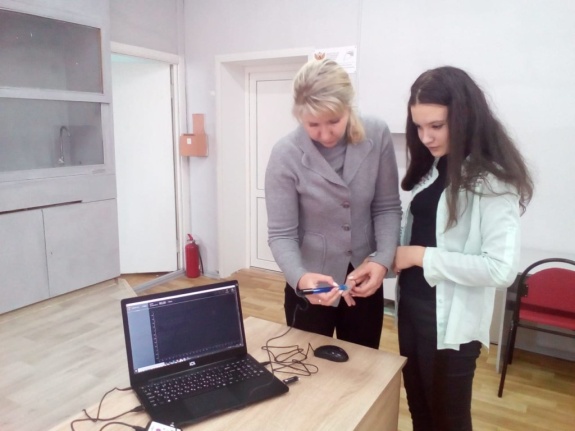 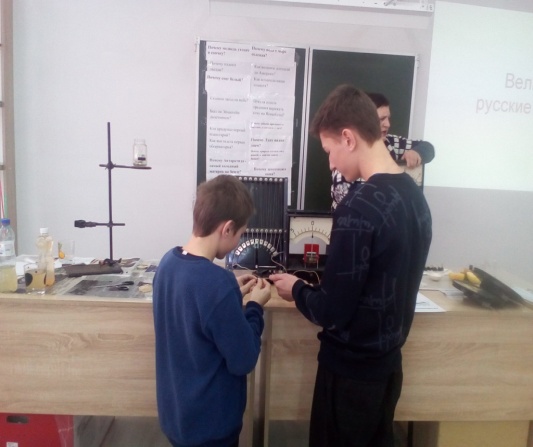 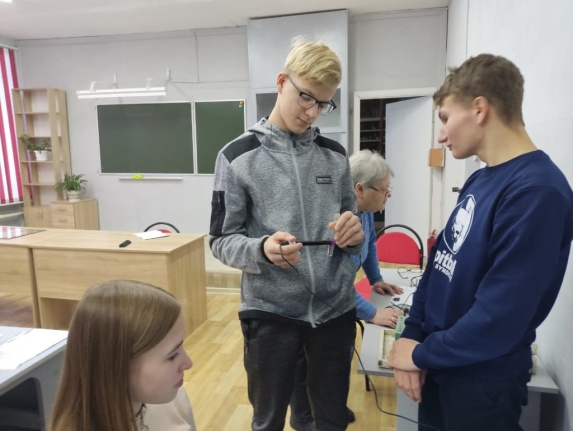 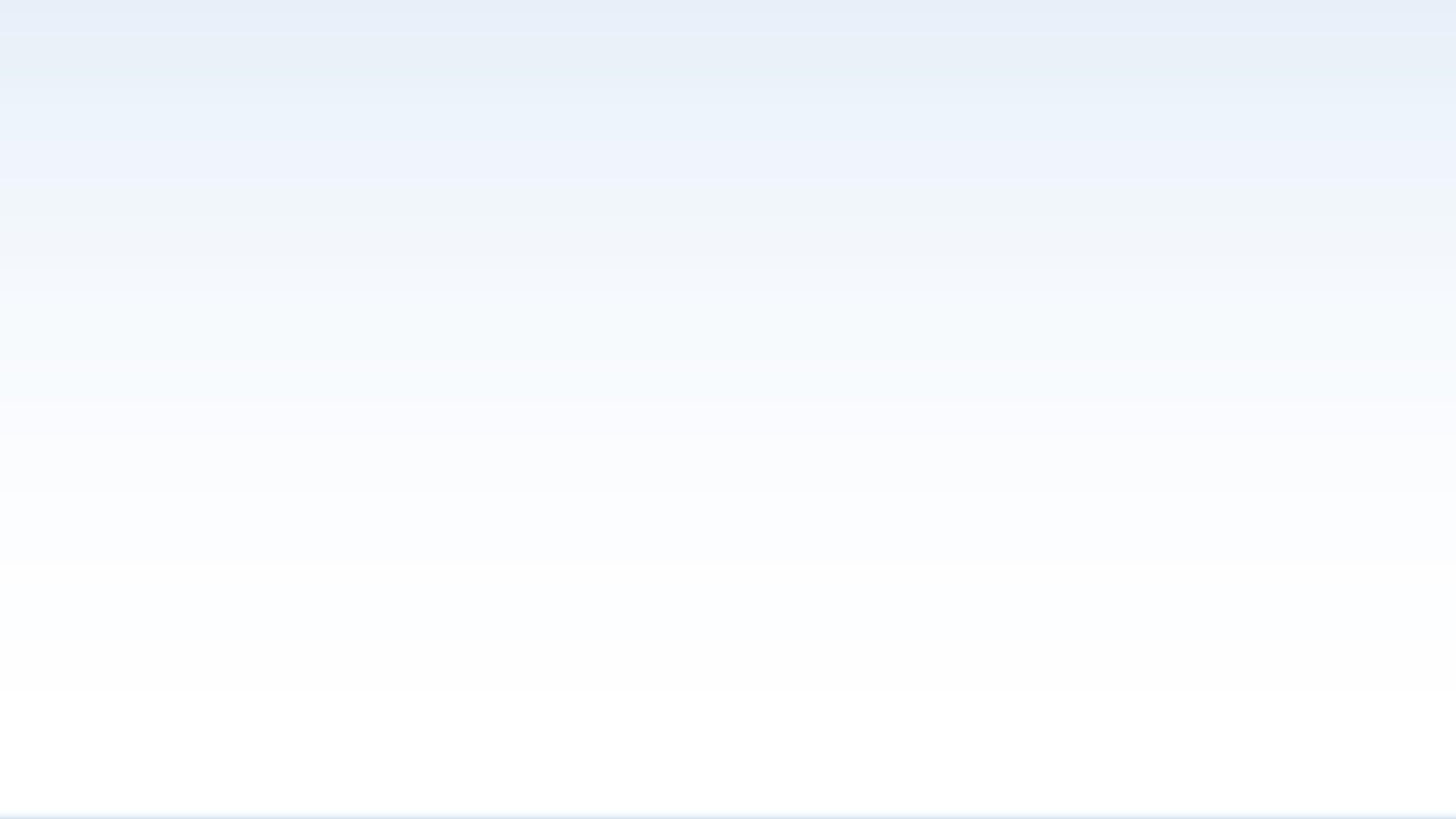 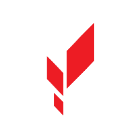 Организация деятельности центра «Точка роста»
Формы организации деятельности 
с применением оборудования центра «Точка роста»                     
  внеурочная деятельность: подготовка проектов, организация исследований;








 проведение курсов, направленных на повышение уровня естественно-научной 
и технологической компетентности школьников;  
   проведение научно-исследовательских конференций для обучающихся.
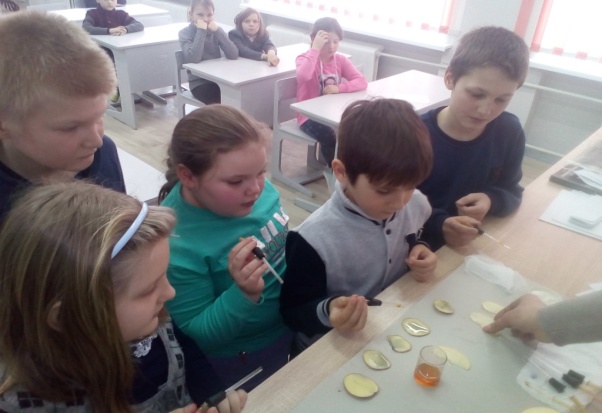 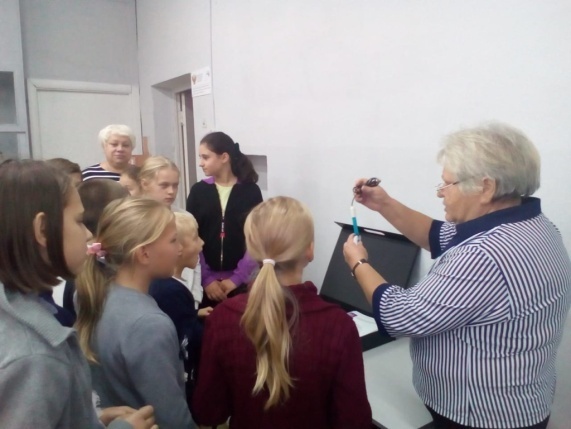 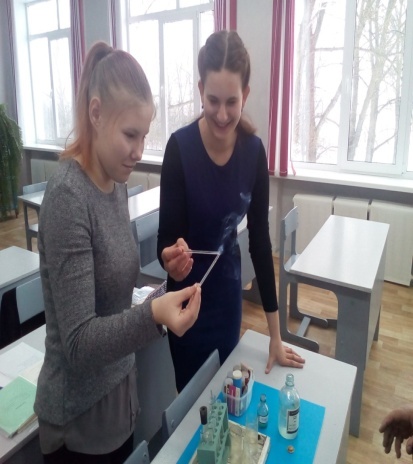 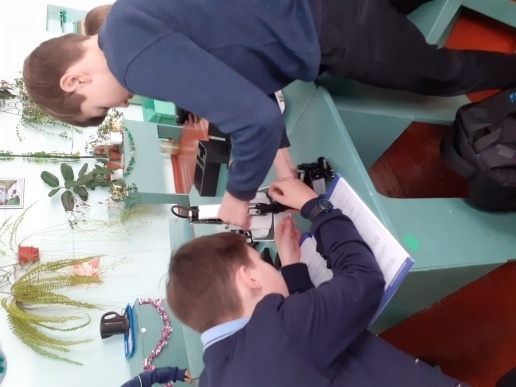 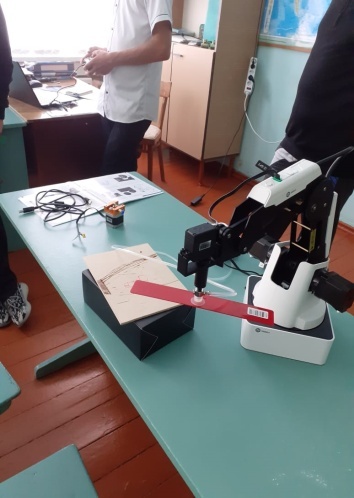 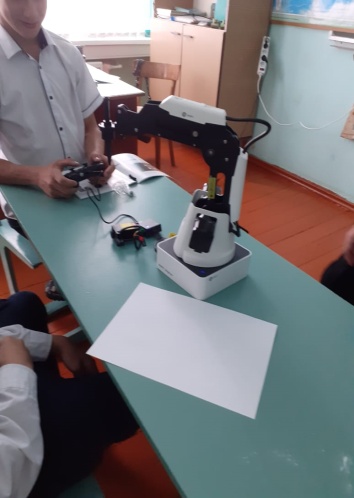 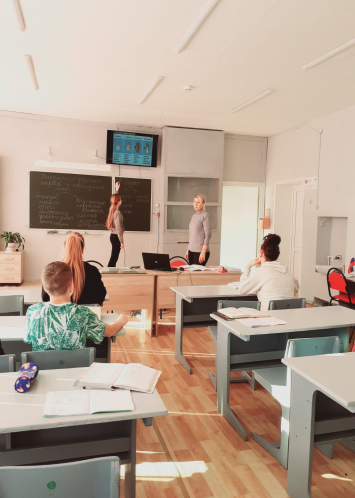 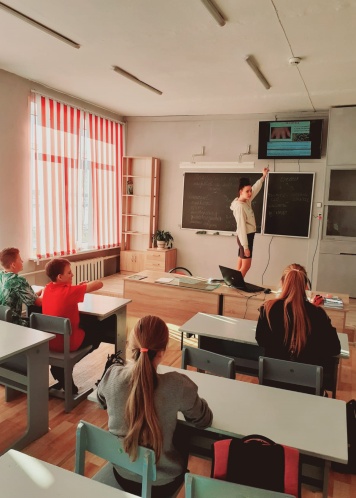 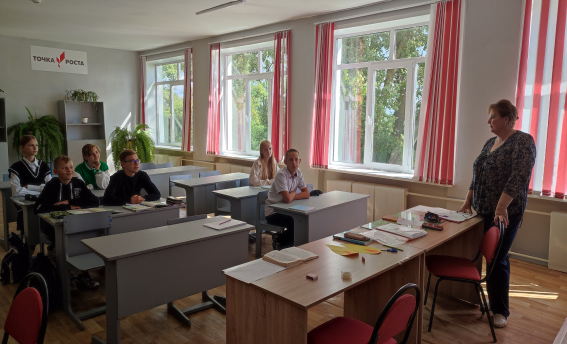 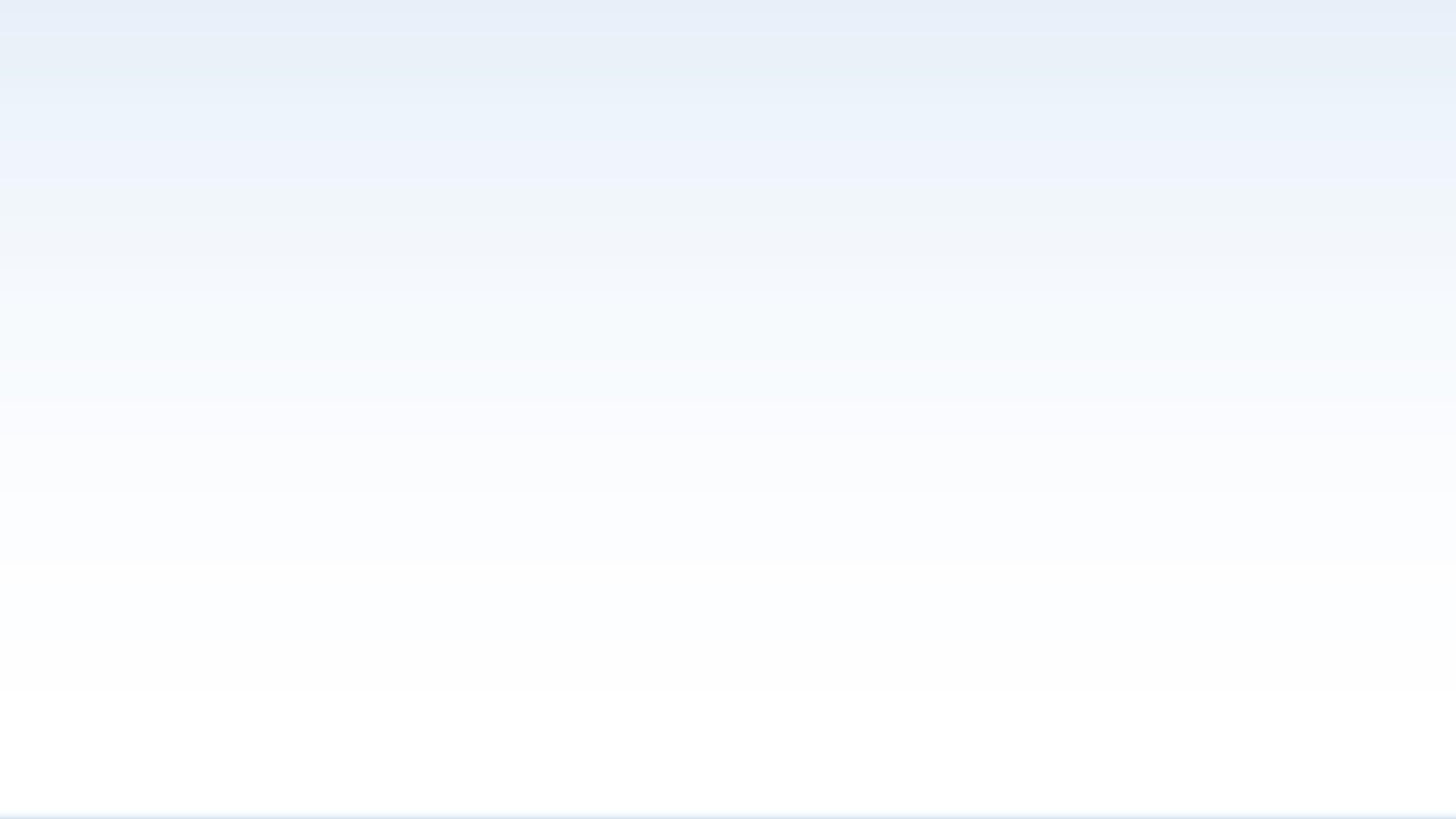 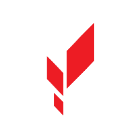 Организация деятельности центра «Точка роста»
Программы основного и дополнительного образования имеют практико-ориентированную направленность. Охват учащихся, осваивающих основные общеобразовательные программы по учебным предметам с использованием современного оборудования центра «Точка роста» в МБОУ Семячковская СОШ осуществлен на всех уровнях образования (НОО, ООО, СОО). Занятия проходят в урочное, внеурочное и каникулярное время.
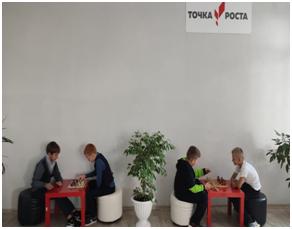 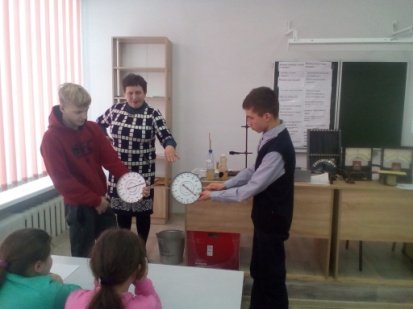 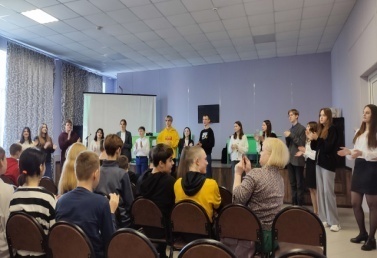 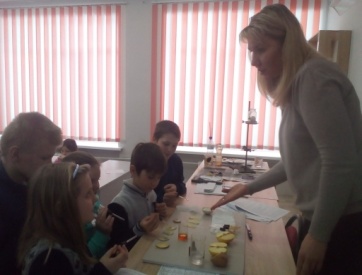 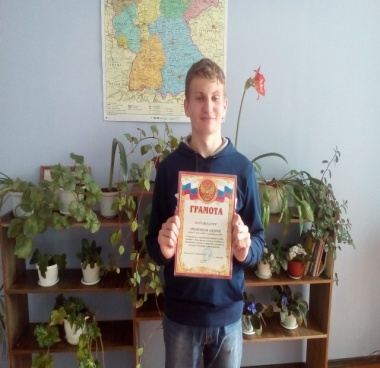 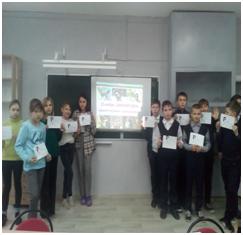 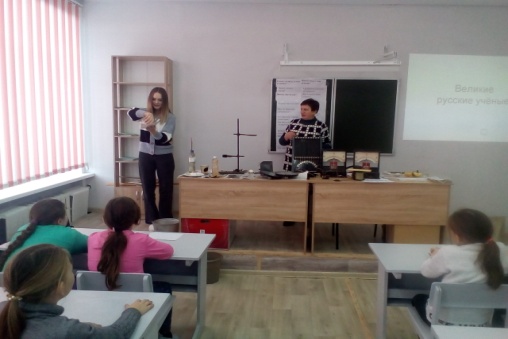 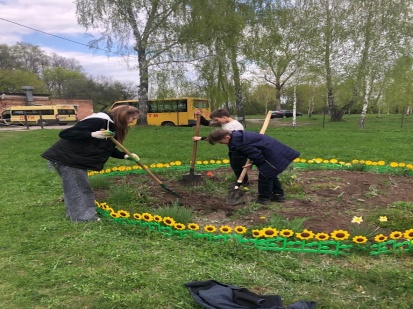 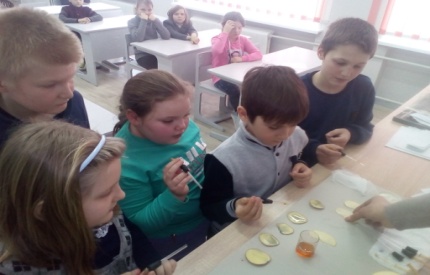 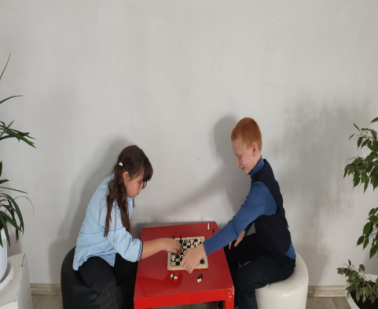 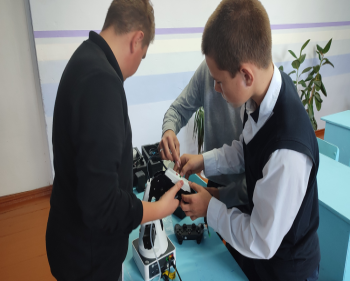 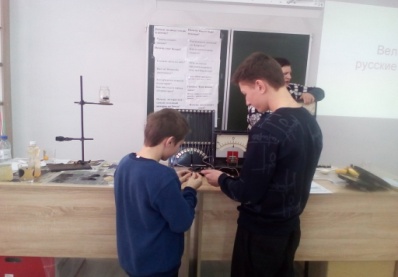 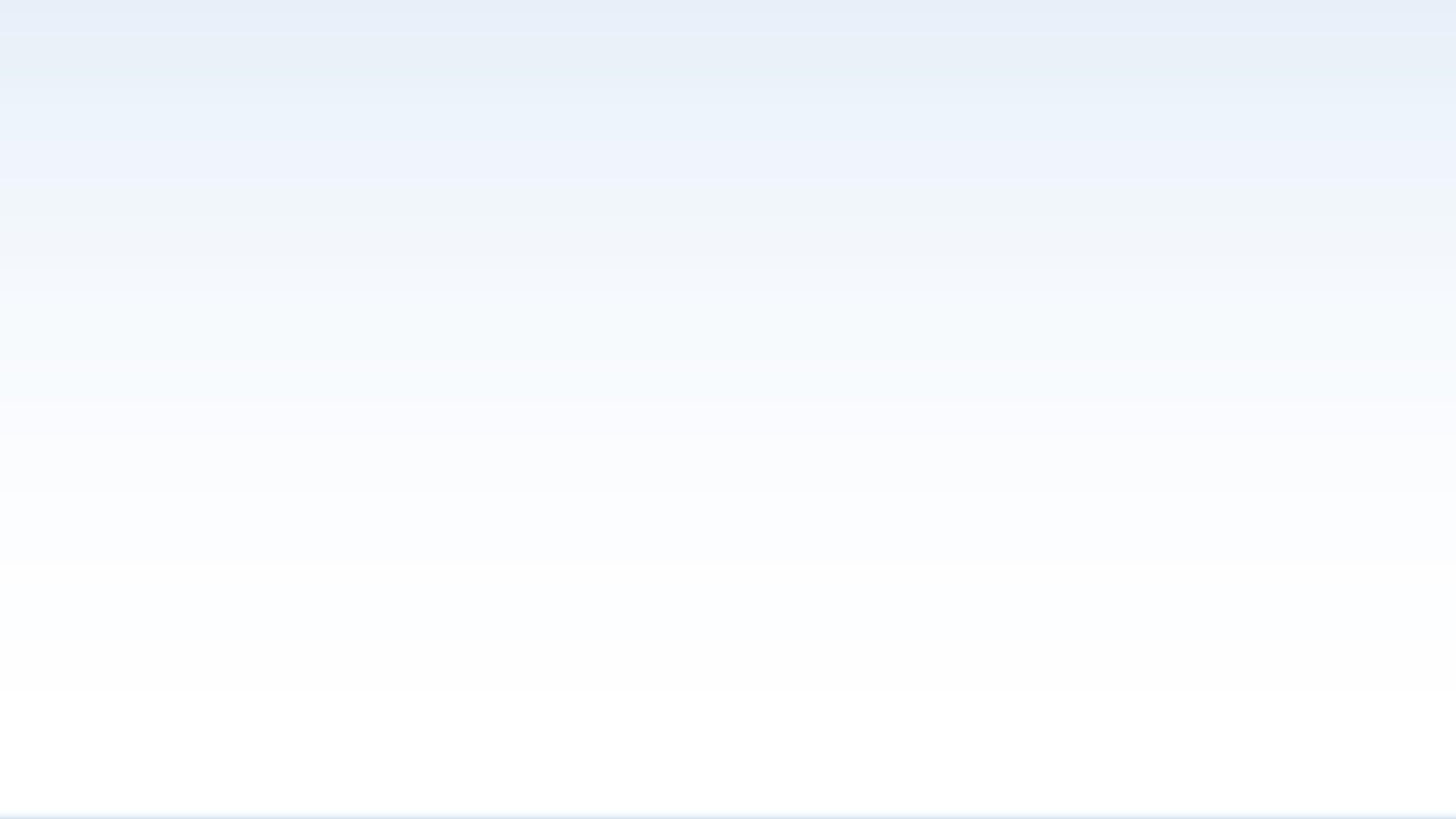 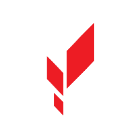 Проекты  центра  «Точка роста»
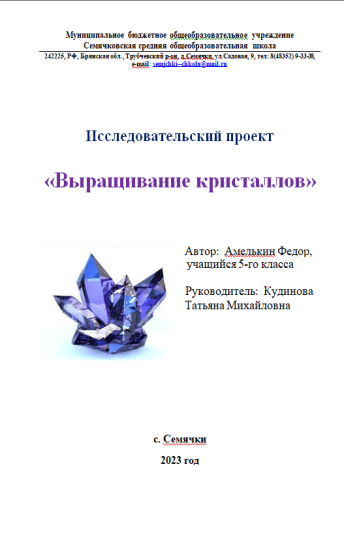 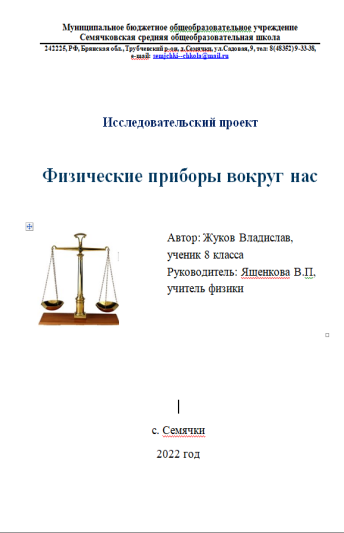 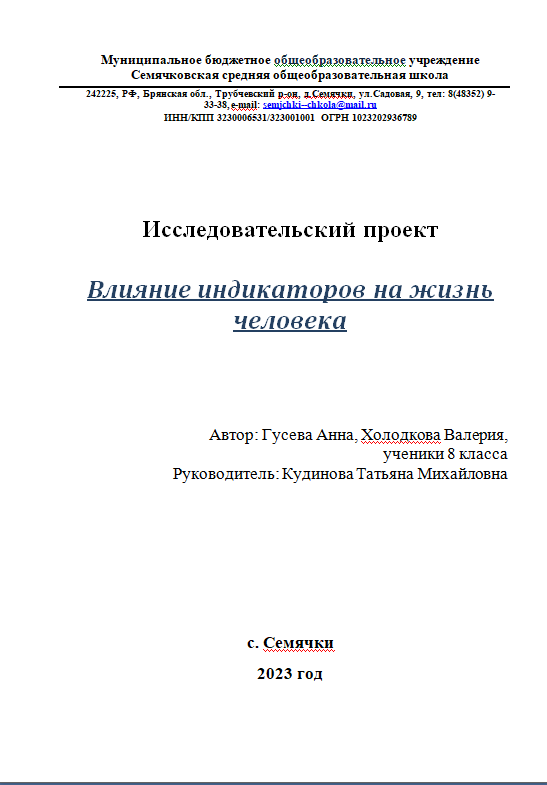 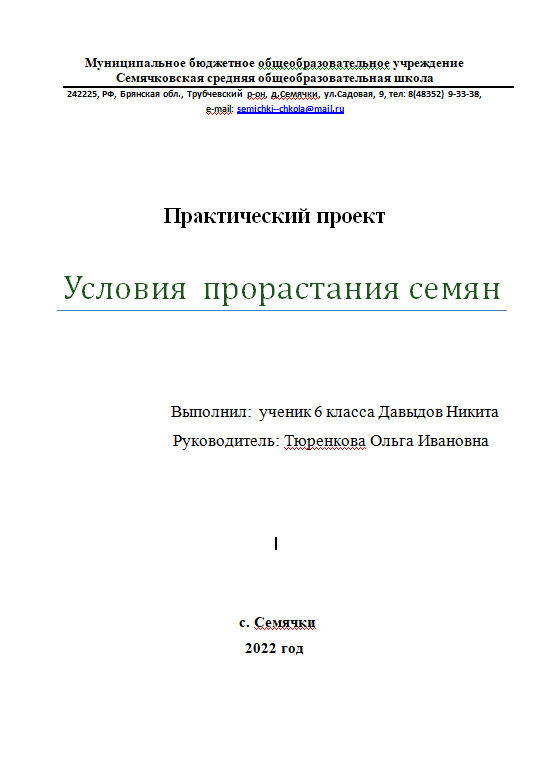 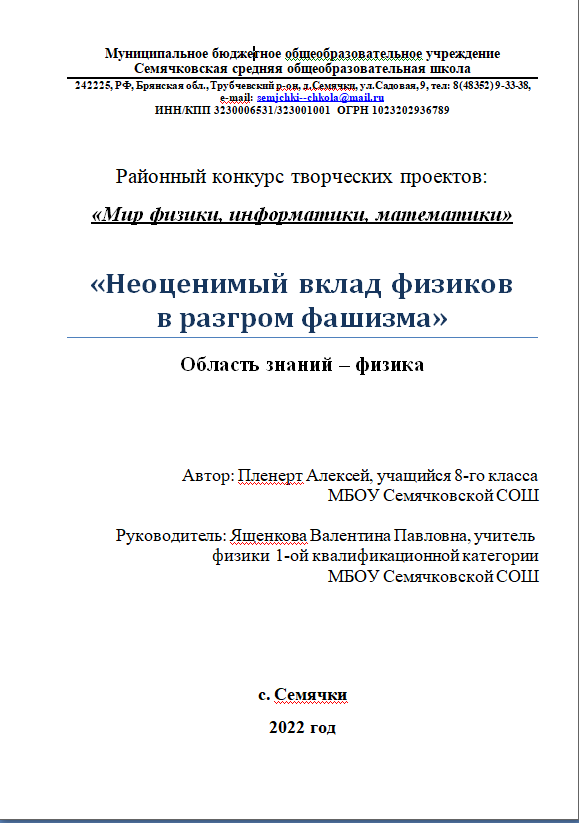 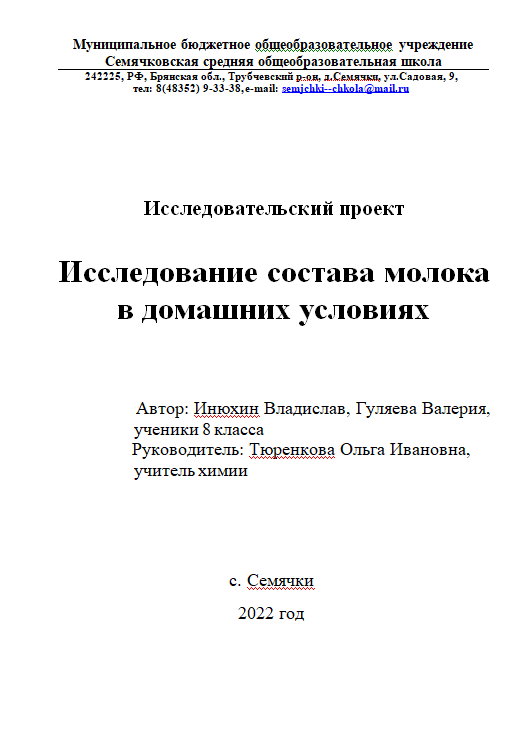 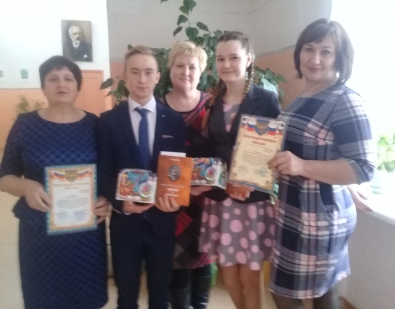 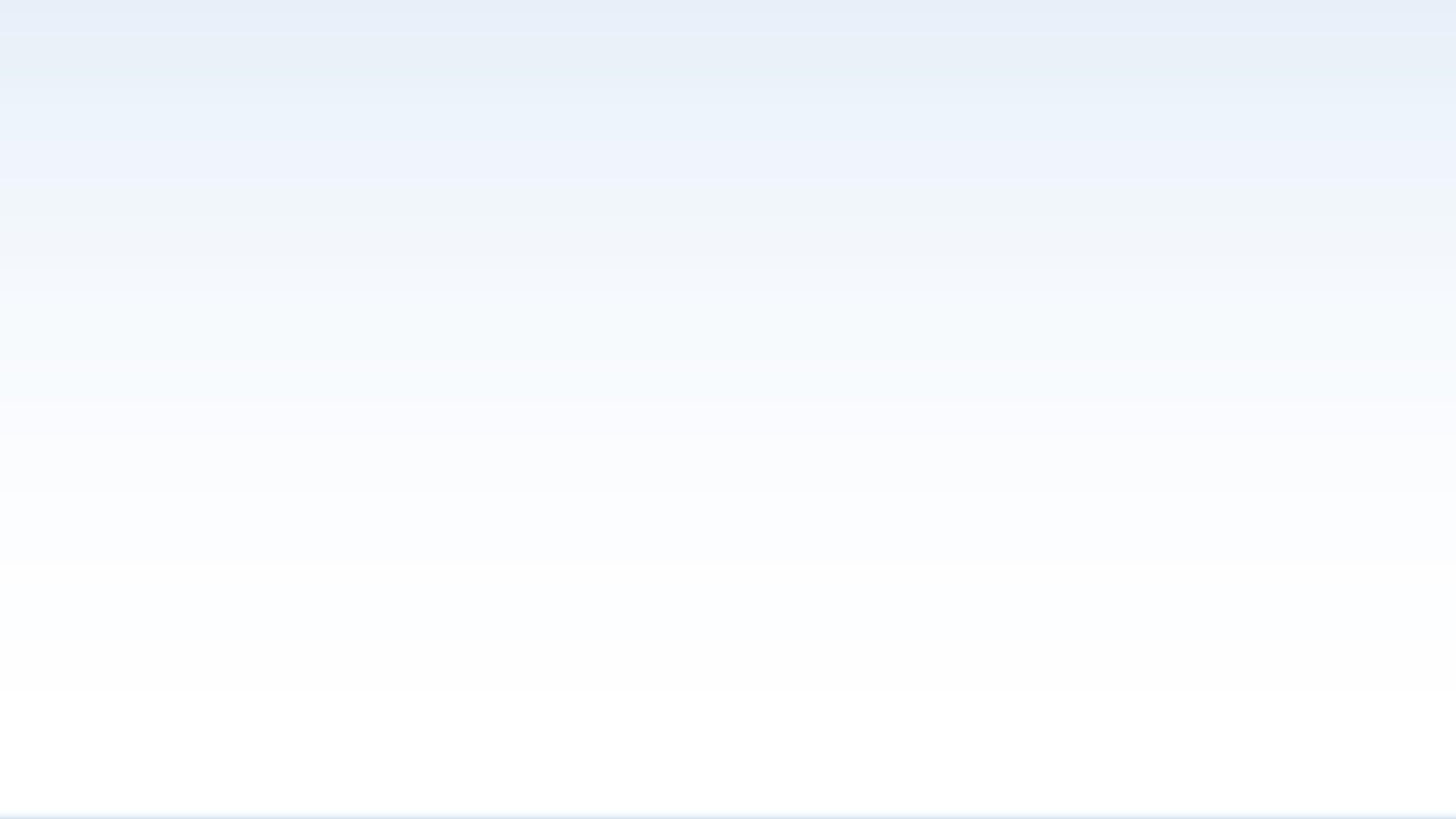 Результаты работы центра «Точка роста»
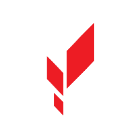 Согласно утвержденному плану учебно-воспитательных, внеурочных, социокультурных мероприятий центра «Точка роста» на 2022-2023 учебный год, учащиеся центра, кроме занятий по программам основного и дополнительного образования, участвовали в мероприятиях разного уровня. Всего в центре  было проведено 97 мероприятий:
   мероприятия школьного уровня – 48
   мероприятия муниципального уровня -  10
   мероприятия регионального уровня – 4
   мероприятия Всероссийского уровня - 32
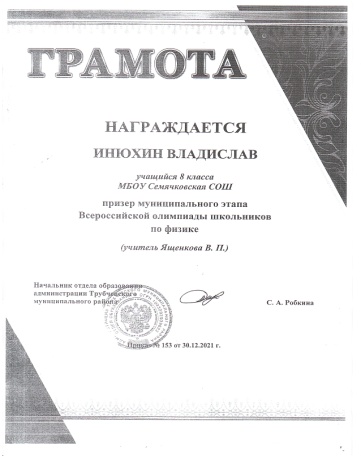 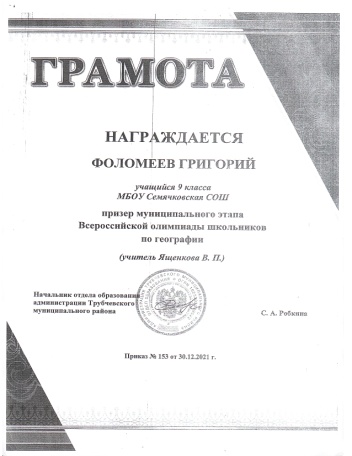 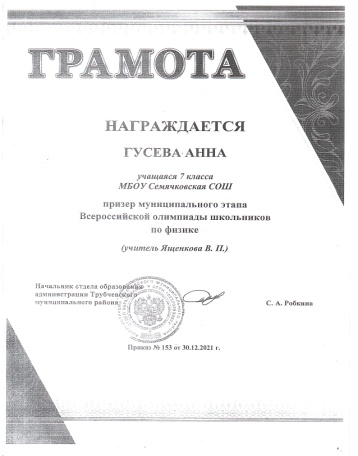 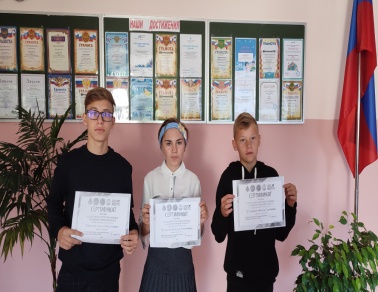 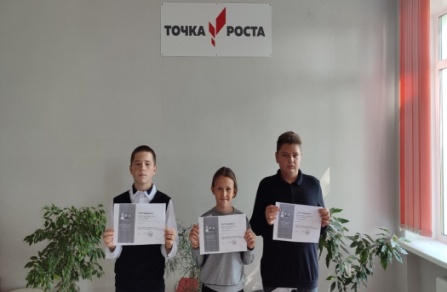 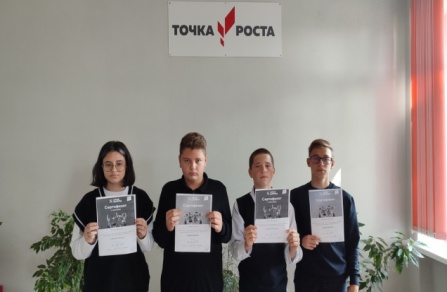 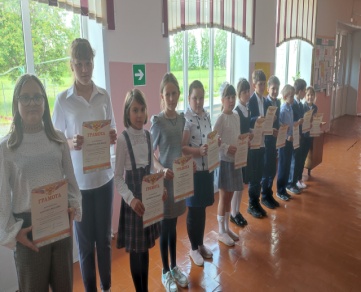 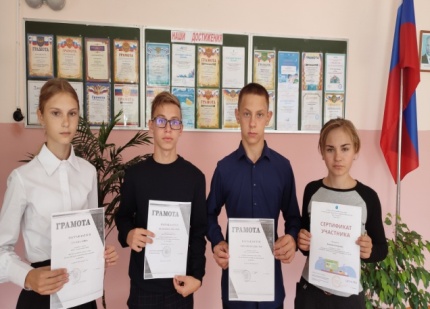 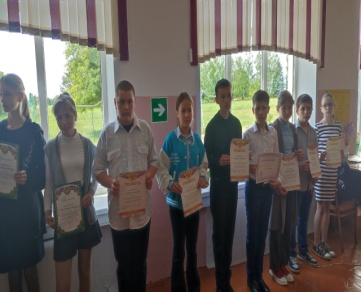 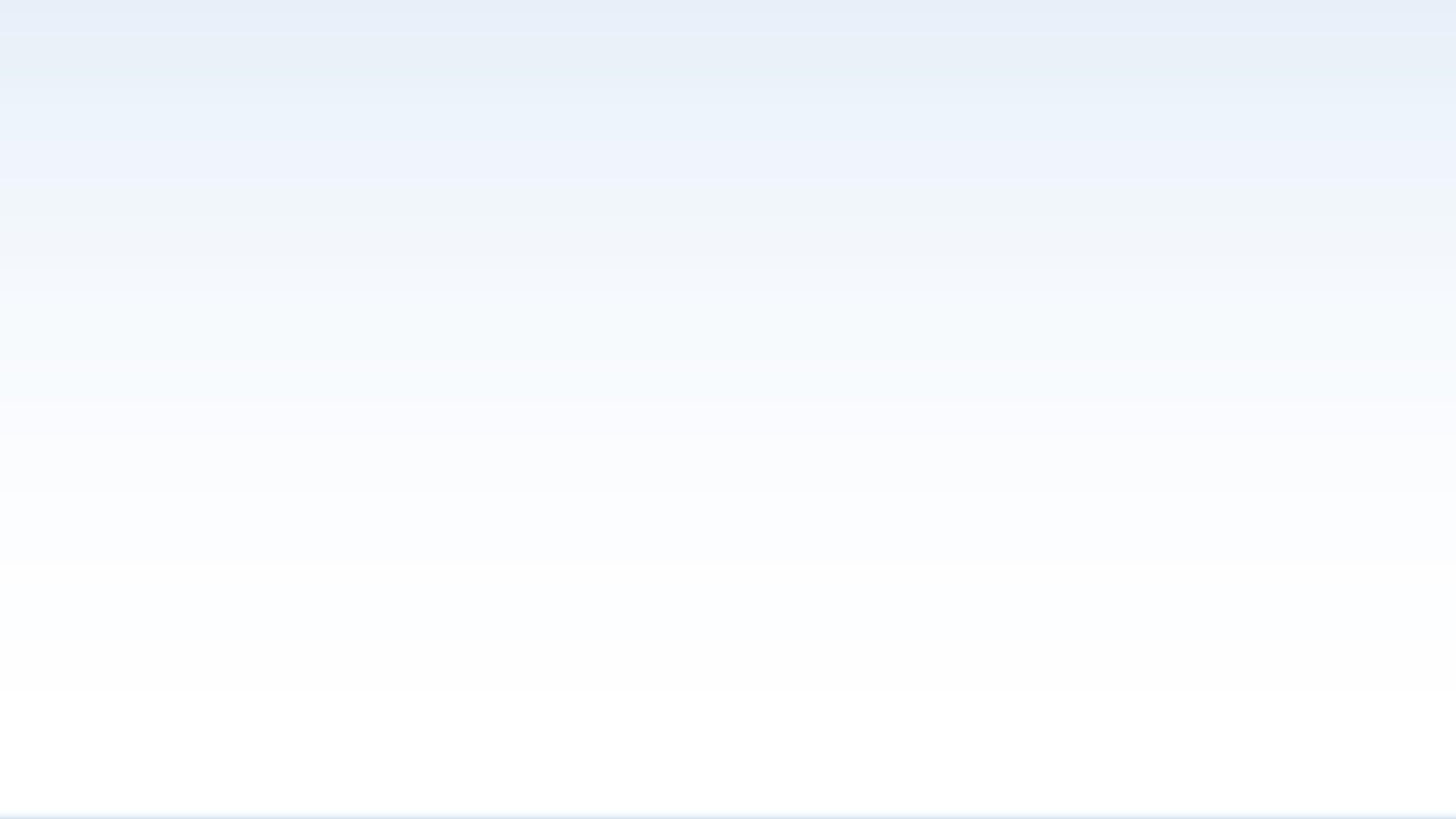 Для каждого ребенка есть ориентир – найти "свою точку роста" и развиваться в том направлении, которое ему интересно, воплощать свои самые смелые мечты.
Спасибо за внимание!